Five Components of Effective Mathematics Intervention
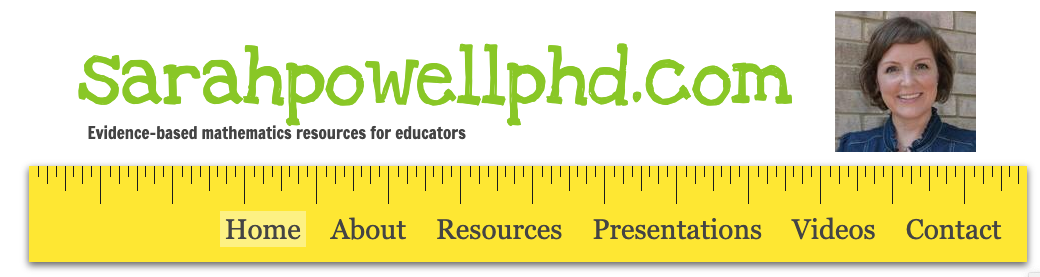 srpowell@austin.utexas.edu

@sarahpowellphd
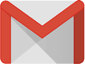 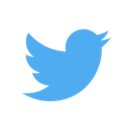 119
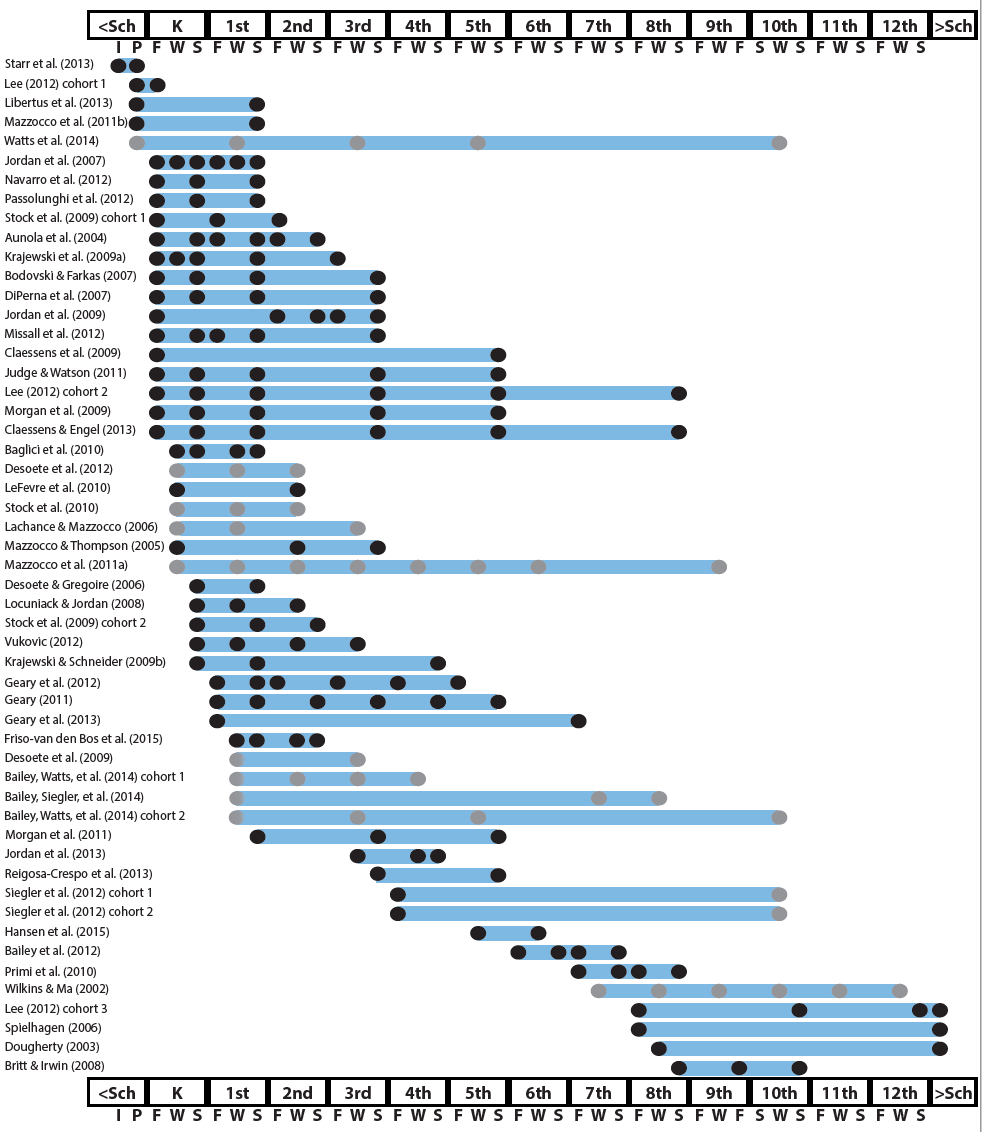 http://www.greatertexasfoundation.org/trajectories-of-mathematics-performance/
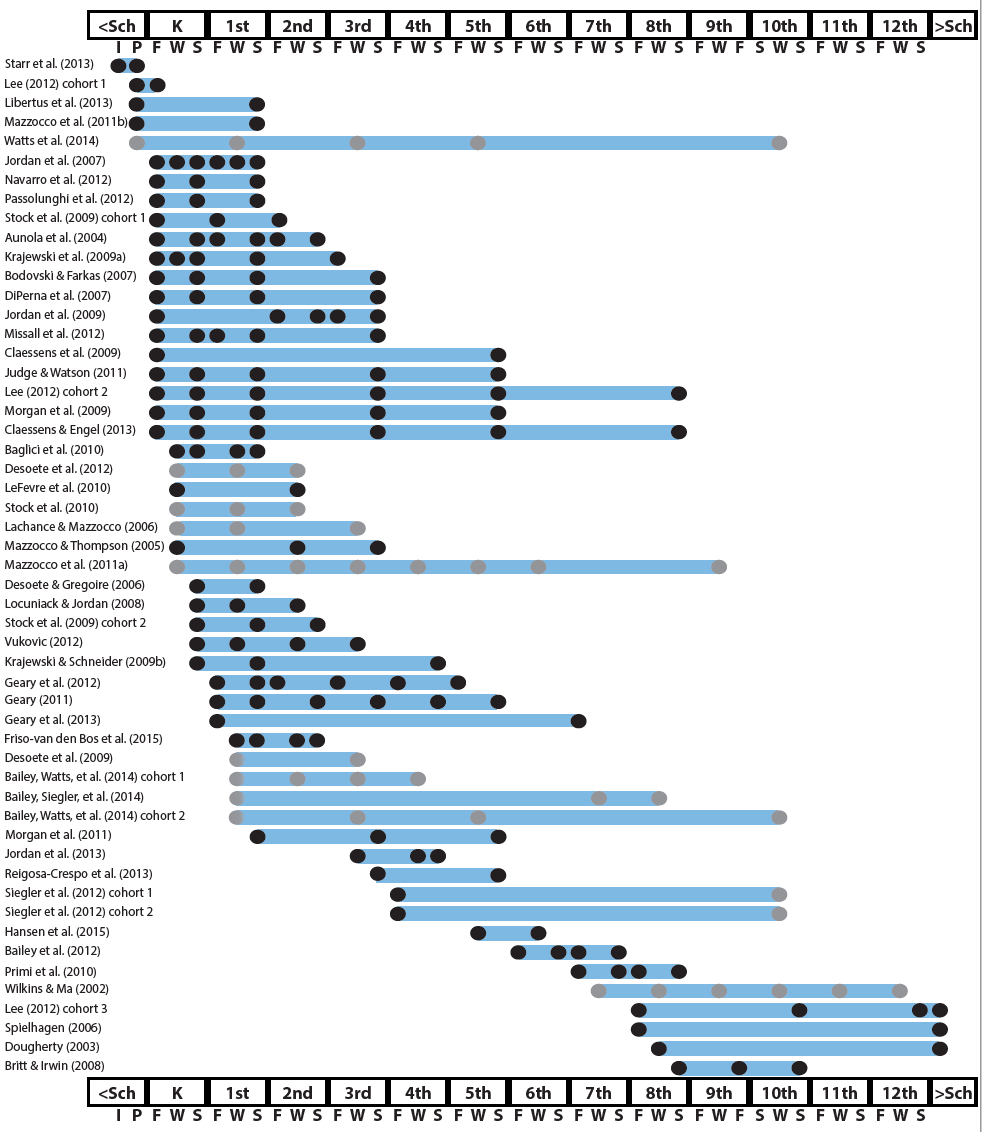 Broad math in preK predicted K broad math
Mathematics in preschool predicts later mathematics
http://www.greatertexasfoundation.org/trajectories-of-mathematics-performance/
Broad math in preK predicted grade 10 broad math
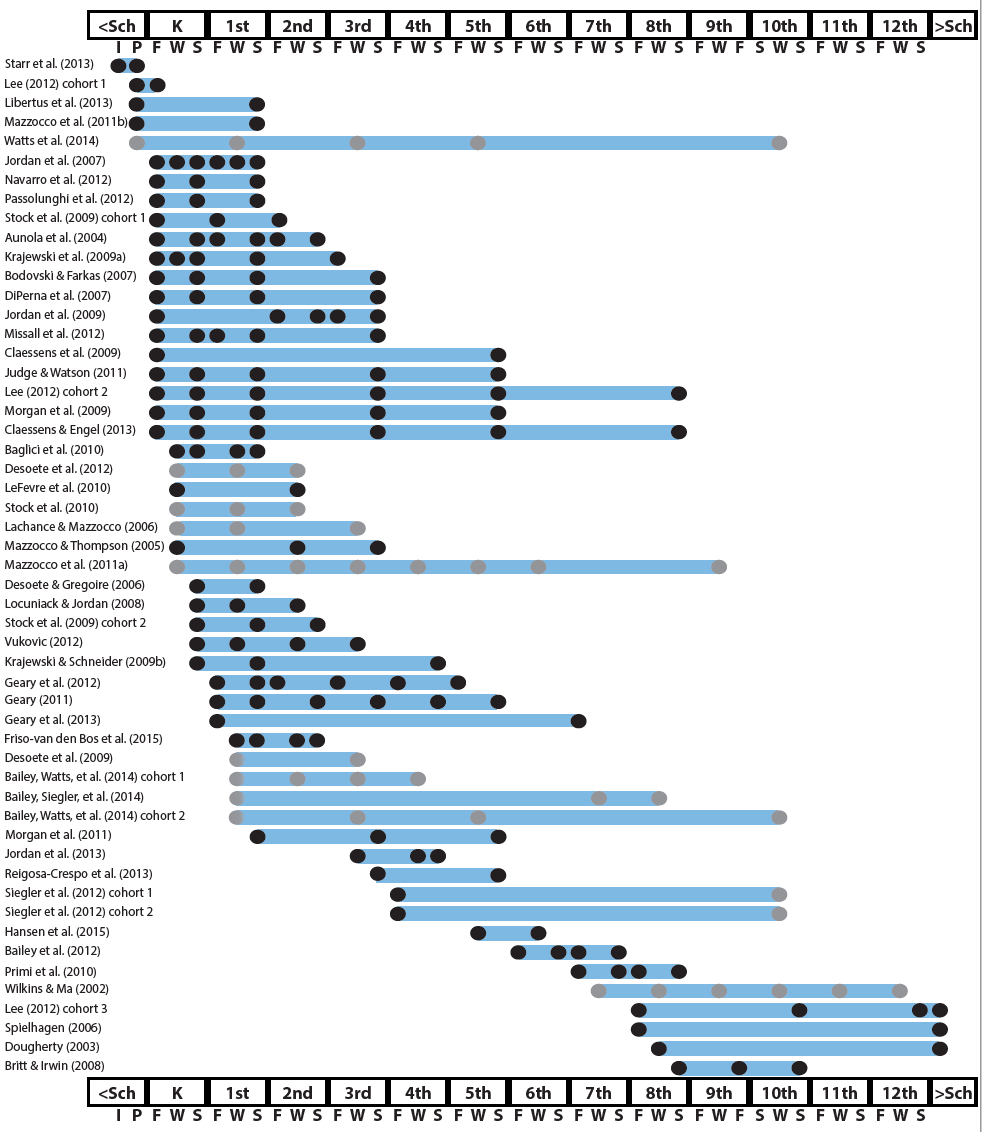 Counting in K predicted grade 1 broad math
Mathematics in kindergarten predicts later mathematics
http://www.greatertexasfoundation.org/trajectories-of-mathematics-performance/
Broad math in K predicted grade 8 broad math
K math accurately predicted math performance below 10th percentile in grades 2 and 3 with 84% correct classification
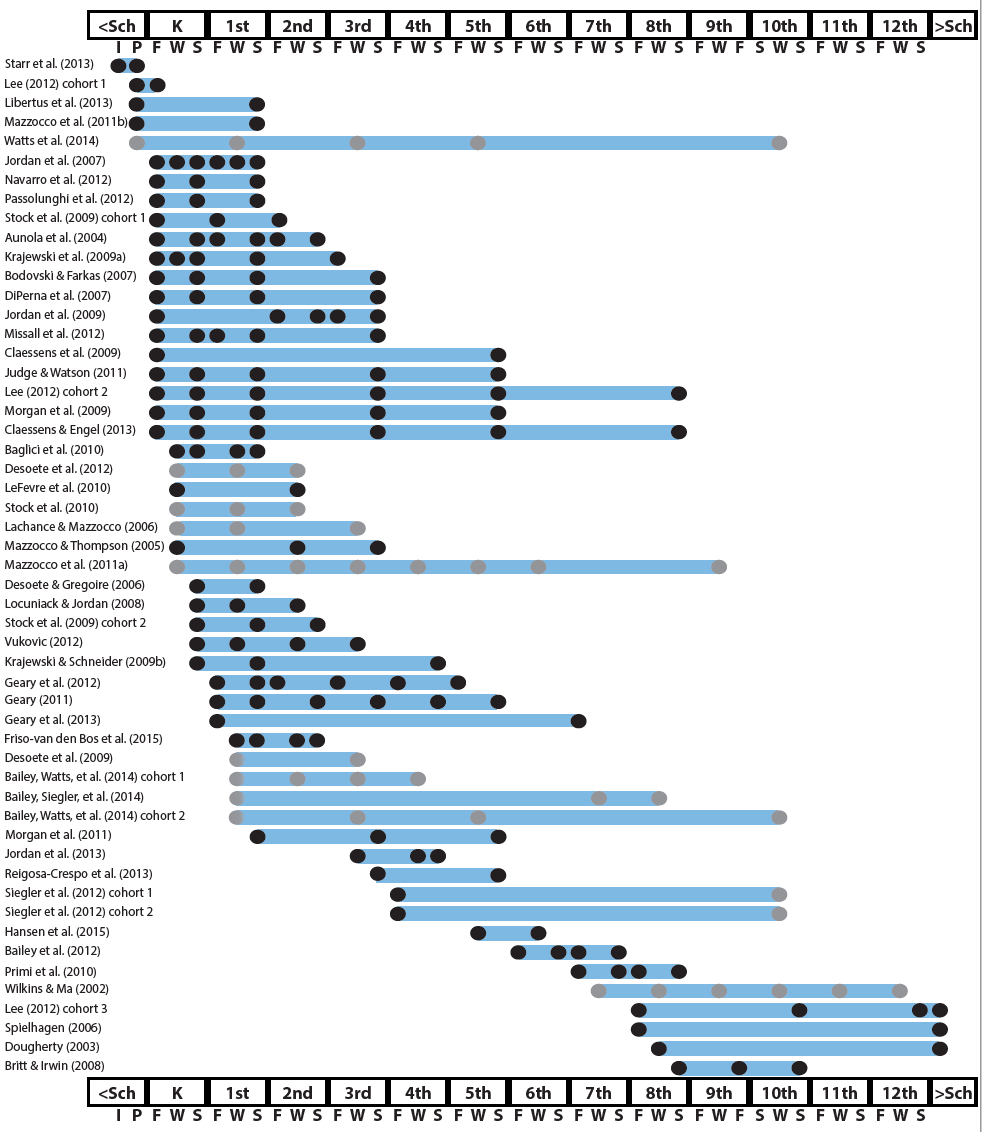 Mathematics in elementary school
predicts later mathematics
Addition influenced arithmetic with increasing importance from grades 1 to 5
http://www.greatertexasfoundation.org/trajectories-of-mathematics-performance/
Grade 1 arithmetic predicted arithmetic at grades 2, 3, and 4
Grade 1 broad math predicted broad math at grades 3, 5, and 10
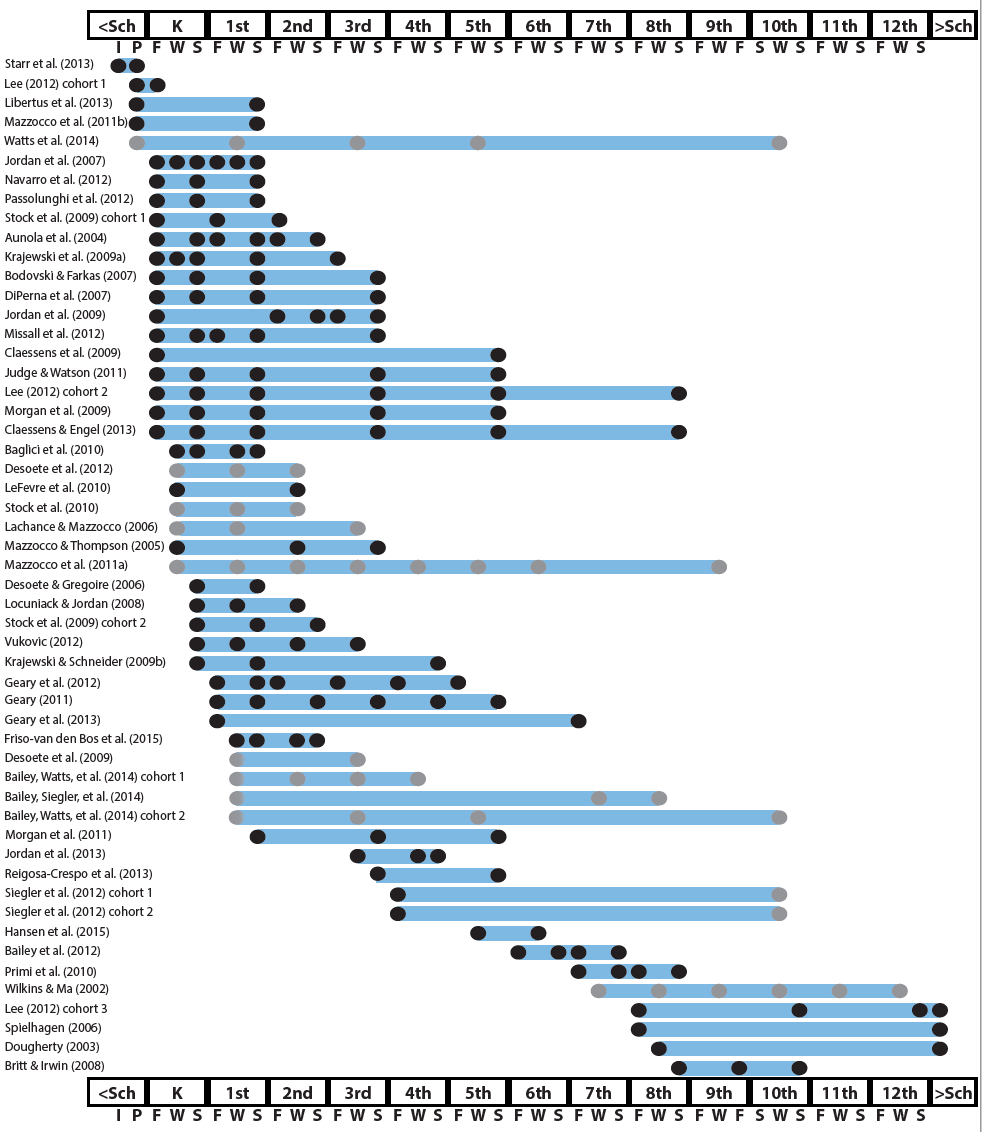 Mathematics in middle school
predicts later mathematics
Counting and comparison in grades 2 or 4 predicted broad math 1 year later
http://www.greatertexasfoundation.org/trajectories-of-mathematics-performance/
Fractions at 10-12 years old predicted broad math 5 years later
Broad math in grade 7 predicted broad math in grade 8
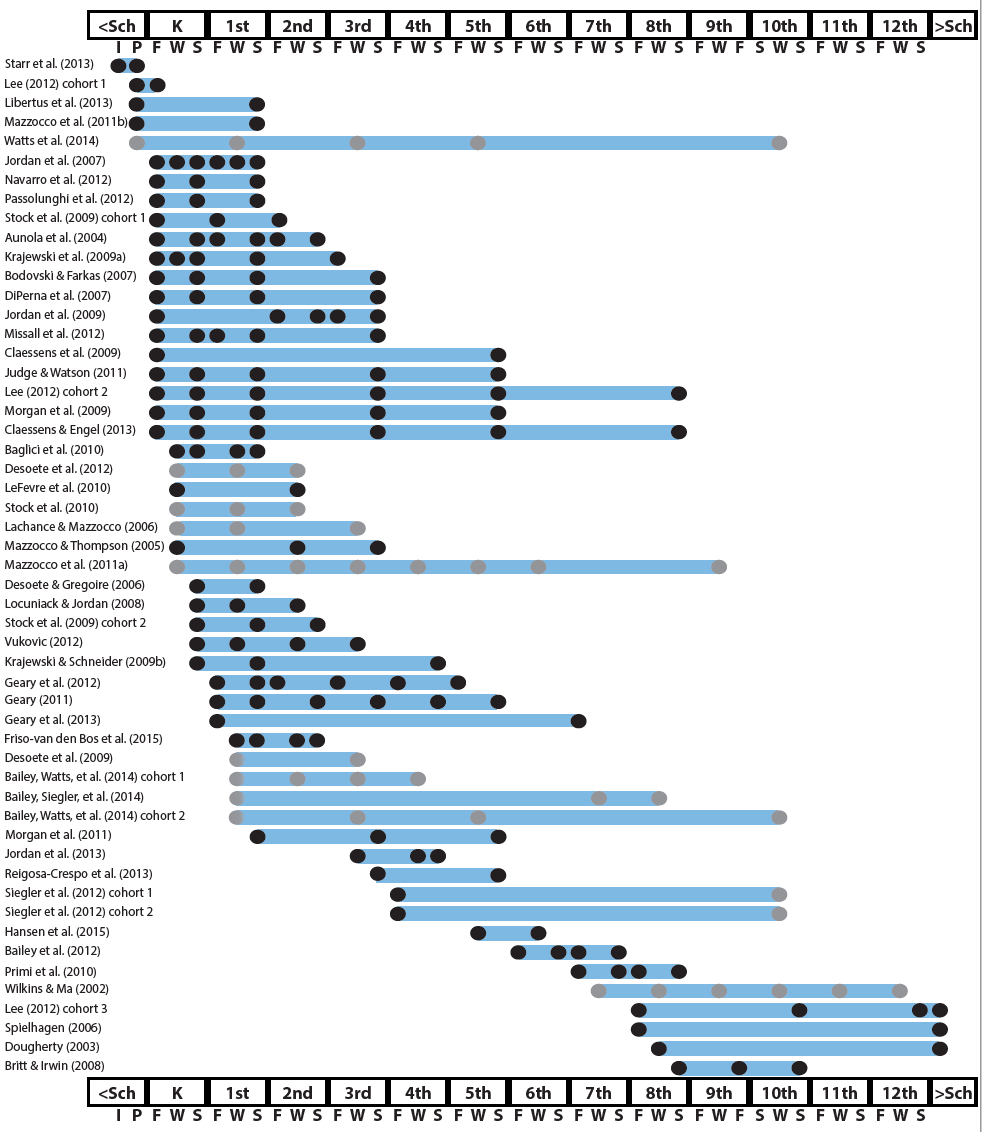 Mathematics in 
high school
predicts later outcomes
Broad math in grade 8 predicted completion of 4-year college degree
http://www.greatertexasfoundation.org/trajectories-of-mathematics-performance/
Students who took algebra in grades 8 took more advanced math courses and enrolled in 4-year colleges more often than students who took algebra in grade 9
Numeracy measured in adolescence impacted hourly earnings 7 to 15 years later
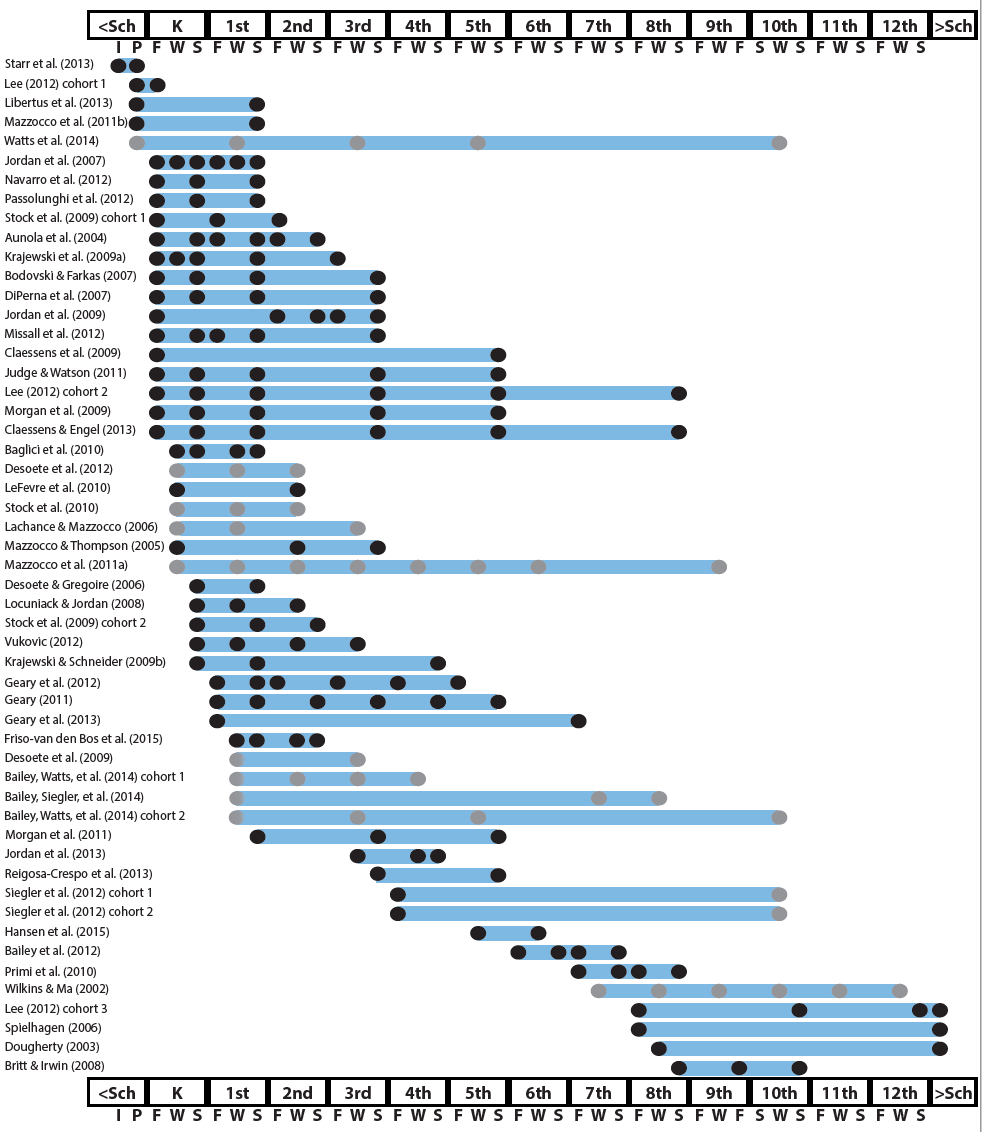 Mathematics in preschool predicts later mathematics
Mathematics in kindergarten predicts later mathematics
http://www.greatertexasfoundation.org/trajectories-of-mathematics-performance/
Mathematics in elementary school
predicts later mathematics
Mathematics in middle school
predicts later mathematics
Mathematics in 
high school
predicts later outcomes
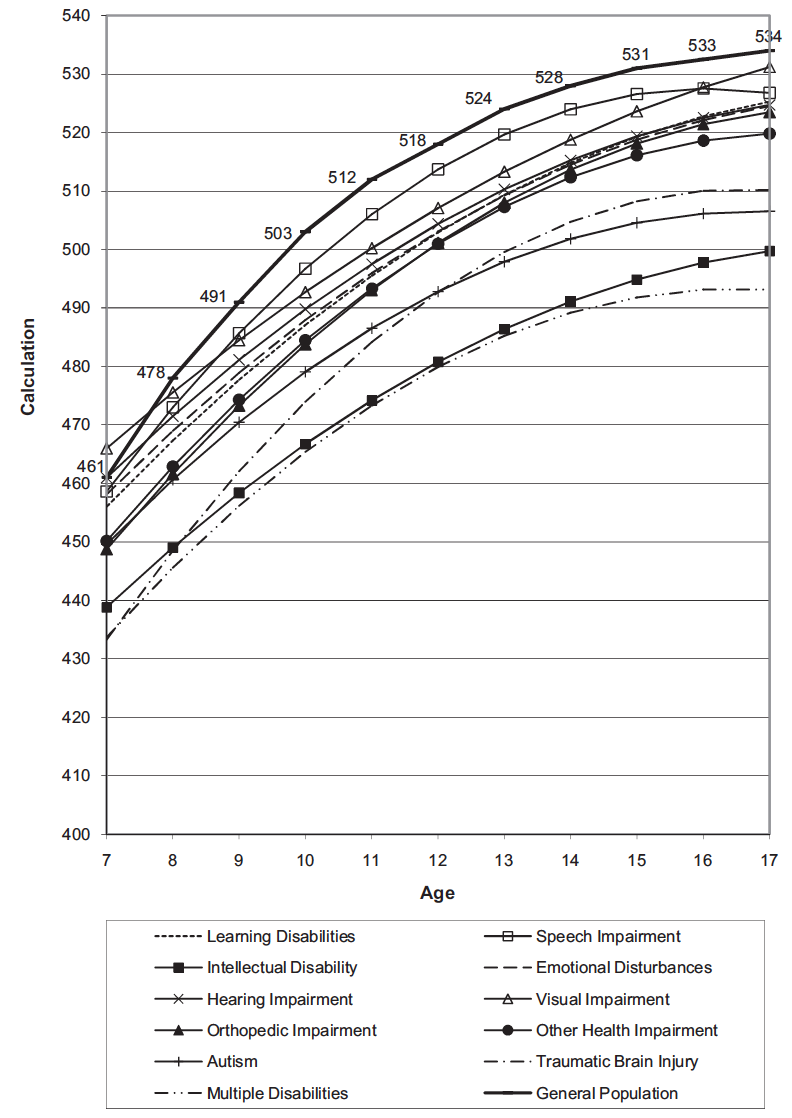 Wei, Lenz, & Blackorby (2013)
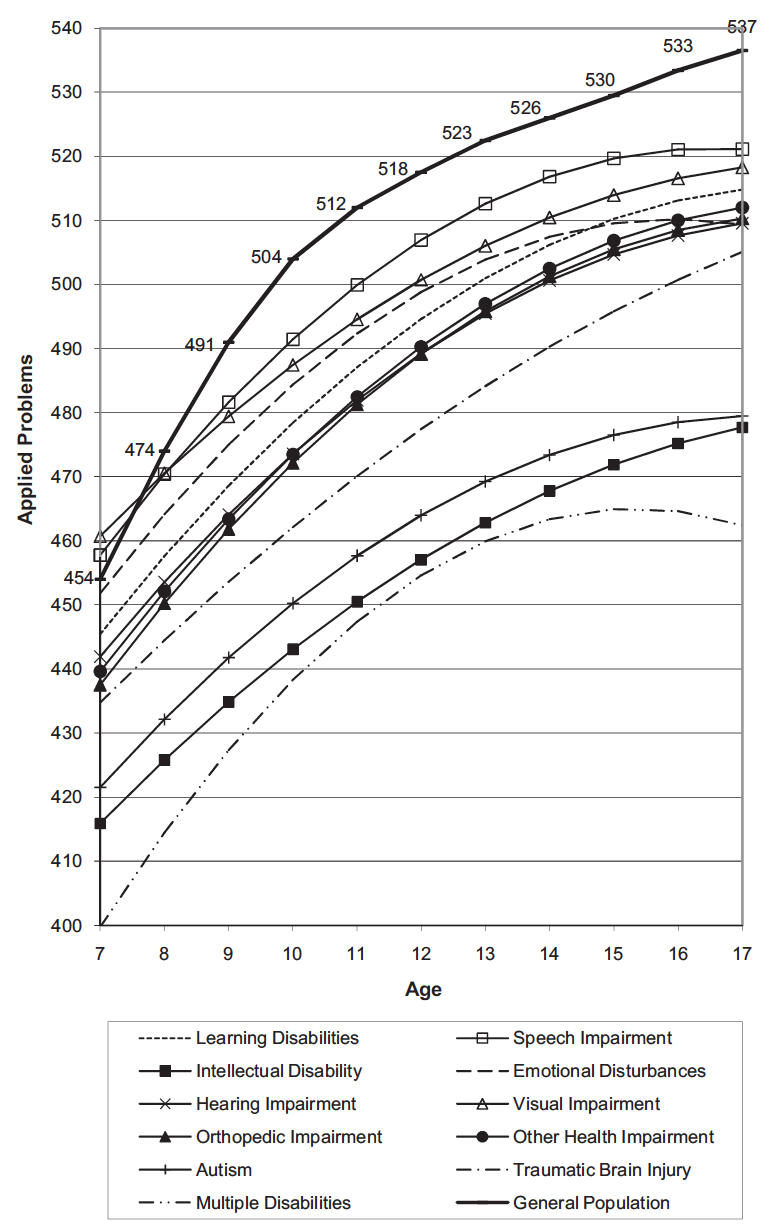 Wei, Lenz, & Blackorby (2013)
Descriptors of mathematics difficulty
Mathematics difficulty/disability
Mathematics learning difficulty/disability
Specific learning disability with IEP goals in mathematics
Dyscalculia
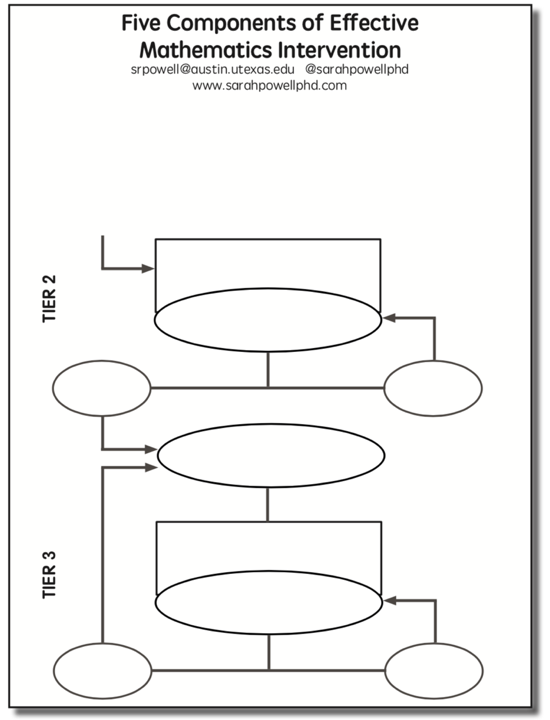 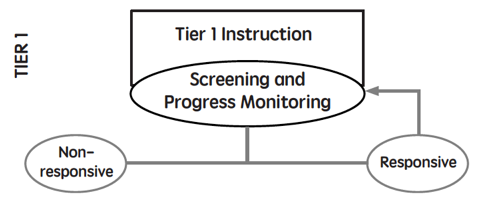 Core instruction utilizes evidence-based practices
All students screened (universal screener)
Students scoring below a cut-score are suspected at risk for math difficulties
Suspected at-risk students monitored for 6 to 10 weeks during primary prevention using progress monitoring
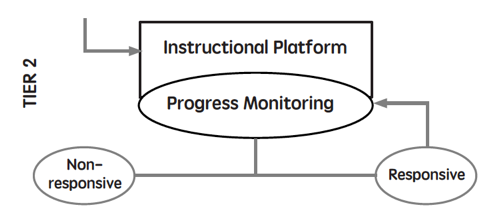 Students are tutored in small groups using evidence-based practices 
Tutoring takes place three or four times a week
Each tutoring session lasts 30 to 60 minutes
Tutoring lasts 10 to 20 weeks
Progress monitoring continues weekly
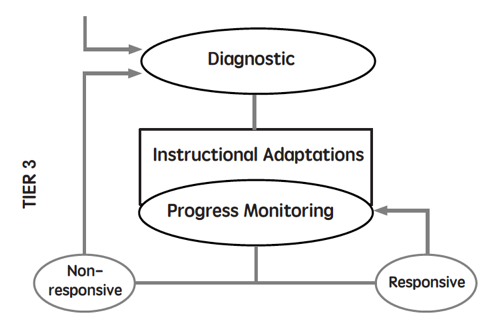 Diagnostics are conducted
Adaptations are made to the student’s intervention
Student progress is monitored weekly
With adequate slopes or end levels, students return to Tier 1 or 2
Intervention: Occurs frequently and with intensity
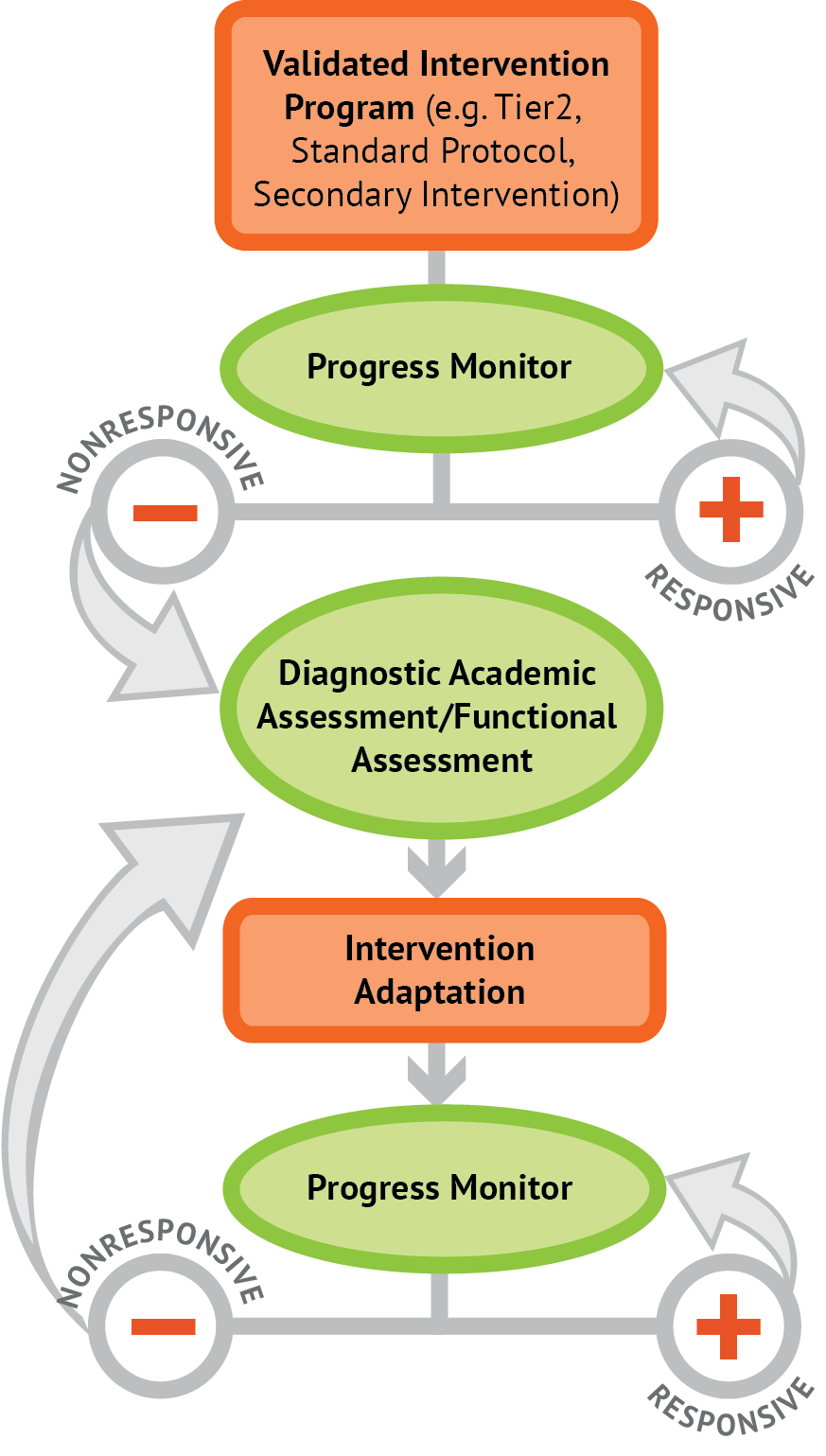 Assessment: Formative
Assessment: Diagnostic
Intervention adaptation: Content, dosage, explicit instruction, attention to transfer
Assessment: Formative
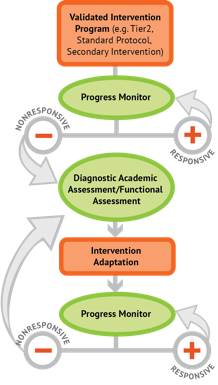 Where student NEEDS TO BE
Where student IS
Instructional Platform
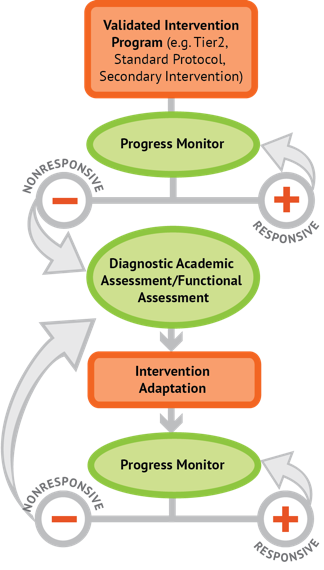 INSTRUCTIONAL DELIVERY
Explicit instruction
Precise language
Multiple representations
INSTRUCTIONAL STRATEGIES
Fluency building
Problem solving instruction
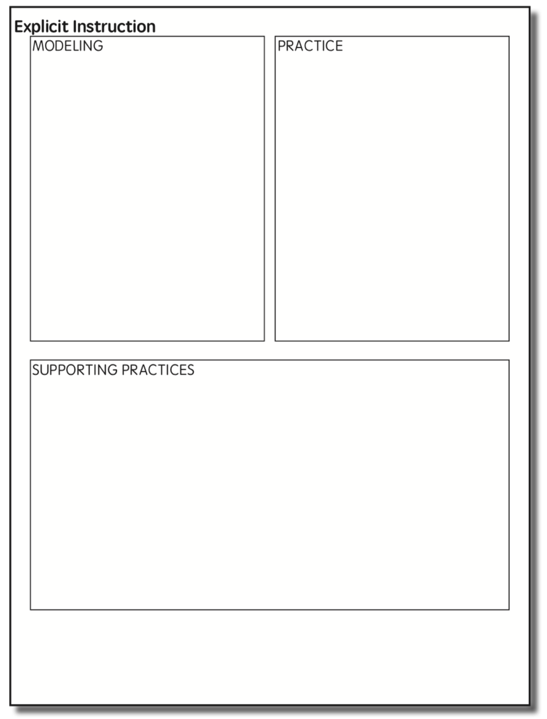 Practice
Modeling
Clear Explanation
Guided 
Practice
Independent Practice
Planned
Examples
Supporting Practices
Asking the right questions 
Eliciting frequent responses
Providing immediate specific feedback
Maintaining a brisk pace
Goal and importance
“Today, we are learning about division. This is important because sometimes you have to share objects or things with your friends.”
Practice
Modeling
Clear Explanation
Guided 
Practice
We Do
“Let’s continue working with our three-dimensional shapes and volume. Understanding volume and calculating volume helps with measuring capacity.”
Independent Practice
Planned
Examples
You Do
Supporting Practices
Asking the right questions 
Eliciting frequent responses
Providing immediate specific feedback
Maintaining a brisk pace
Copyright 2018 Sarah R. Powell, Ph.D.
Goal and importance
Model steps
Practice
Modeling
Clear Explanation
Guided 
Practice
“To solve 26 plus 79, I first decide about the operation. Do I add, subtract, multiply or divide?”
We Do
Independent Practice
Planned
Examples
“The plus sign tells me to add. So, I’ll add 26 plus 79. I’ll use the partial sums strategy. First, I add 20 plus 70. What’s 20 plus 70?”
You Do
“20 plus 70 is 90. I write 90 right here.”
Supporting Practices
Asking the right questions 
Eliciting frequent responses
Providing immediate specific feedback
Maintaining a brisk pace
“Then I add 6 plus 9. What’s 6 plus 9?”
“6 plus 9 is 15. So, I write 15 here.”
“Finally, we add the partial sums: 90 and 15. 90 plus 15 is 105. So, 26 plus 79 equals 105.”
Copyright 2018 Sarah R. Powell, Ph.D.
Goal and importance
Model steps
Practice
Modeling
Precise language
Clear Explanation
Guided 
Practice
We Do
Independent Practice
Planned
Examples
“To solve 26 plus 79, I first decide about the operation. Do I add, subtract, multiply, or divide?”
You Do
“The plus sign tells me to add. So, I’ll add 26 plus 79. I’ll use the partial sums strategy. First, I add 20 plus 70. What’s 20 plus 70?”
Supporting Practices
Asking the right questions 
Eliciting frequent responses
Providing immediate specific feedback
Maintaining a brisk pace
“20 plus 70 is 90. I write 90 right here under the equal line.”
“Then I add 6 plus 9. What’s 6 plus 9?”
“6 plus 9 is 15. So, I write 15 here.”
“Finally, we add the partial sums: 90 and 15. 90 plus 15 is 105. So, 26 plus 79 equals 105.”
Copyright 2018 Sarah R. Powell, Ph.D.
Examples
“Today, we are learning about division. This is important because sometimes you have to share objects or things with your friends.”
Practice
Modeling
Clear Explanation
Guided 
Practice
We Do
24 / 6
Independent Practice
Planned
Examples
You Do
Supporting Practices
Asking the right questions 
Eliciting frequent responses
Providing immediate specific feedback
Maintaining a brisk pace
Copyright 2018 Sarah R. Powell, Ph.D.
Examples
“Today, we are learning about division. This is important because sometimes you have to share objects or things with your friends.”
Practice
Modeling
Clear Explanation
Guided 
Practice
We Do
24 / 6
Independent Practice
Planned
Examples
You Do
With non-examples
Supporting Practices
Asking the right questions 
Eliciting frequent responses
Providing immediate specific feedback
Maintaining a brisk pace
Copyright 2018 Sarah R. Powell, Ph.D.
Practice
Modeling
Clear Explanation
Guided 
Practice
Independent Practice
Planned
Examples
Supporting Practices
Asking the right questions 
Eliciting frequent responses
Providing immediate specific feedback
Maintaining a brisk pace
Copyright 2018 Sarah R. Powell, Ph.D.
I Do
Practice
Modeling
Clear Explanation
Guided 
Practice
Independent Practice
Planned
Examples
Supporting Practices
Asking the right questions 
Eliciting frequent responses
Providing immediate specific feedback
Maintaining a brisk pace
Copyright 2018 Sarah R. Powell, Ph.D.
I Do
Practice
Modeling
Teacher and student practice together
Clear Explanation
Guided 
Practice
Independent Practice
Planned
Examples
Supporting Practices
Asking the right questions 
Eliciting frequent responses
Providing immediate specific feedback
Maintaining a brisk pace
Copyright 2018 Sarah R. Powell, Ph.D.
I Do
Practice
Modeling
Clear Explanation
Guided 
Practice
Student practices with teacher support
Independent Practice
Planned
Examples
Supporting Practices
Asking the right questions 
Eliciting frequent responses
Providing immediate specific feedback
Maintaining a brisk pace
Copyright 2018 Sarah R. Powell, Ph.D.
Practice
Modeling
Clear Explanation
Guided 
Practice
Independent Practice
Planned
Examples
Supporting Practices
Asking the right questions 
Eliciting frequent responses
Providing immediate specific feedback
Maintaining a brisk pace
Copyright 2018 Sarah R. Powell, Ph.D.
I Do
Practice
Modeling
Clear Explanation
Guided 
Practice
We Do
Independent Practice
Planned
Examples
You Do
Supporting Practices
Asking the right questions 
Eliciting frequent responses
Providing immediate specific feedback
Maintaining a brisk pace
Copyright 2018 Sarah R. Powell, Ph.D.
I Do
Practice
Modeling
Clear Explanation
Guided 
Practice
Low-level and high-level
We Do
Independent Practice
Planned
Examples
You Do
“What is 7 times 9?”
“Which shape has 6 sides?”
“What do you do when you see a word problem?”
“Why do you have to regroup?”
“How would you solve this problem?”
“Why do you have to use zero pairs?”
Supporting Practices
Asking the right questions 
Eliciting frequent responses
Providing immediate specific feedback
Maintaining a brisk pace
Copyright 2018 Sarah R. Powell, Ph.D.
I Do
Practice
Modeling
Clear Explanation
Guided 
Practice
Low-level and high-level
We Do
Independent Practice
Planned
Examples
You Do
Classwide, individual, partner, write on paper, write on whiteboard, thumbs up, etc.
“Turn and discuss the formula for perimeter with your partner.”
“Write the multiplication problem on your whiteboard.”
Supporting Practices
“In your math journal, draw a picture to help you remember to term parallelogram.”
Asking the right questions 
Eliciting frequent responses
Providing immediate specific feedback
Maintaining a brisk pace
Copyright 2018 Sarah R. Powell, Ph.D.
I Do
Practice
Modeling
Clear Explanation
Guided 
Practice
Low-level and high-level
We Do
Independent Practice
Planned
Examples
You Do
Classwide, individual, partner, write on paper, write on whiteboard, thumbs up, etc.
Affirmative and corrective
“Good work using your word-problem attack strategy.”
Supporting Practices
Asking the right questions 
Eliciting frequent responses
Providing immediate specific feedback
Maintaining a brisk pace
“Let’s look at that again. Tell me how you added in the hundreds column.”
Copyright 2018 Sarah R. Powell, Ph.D.
I Do
Practice
Modeling
Clear Explanation
Guided 
Practice
Low-level and high-level
We Do
Independent Practice
Planned
Examples
You Do
Classwide, individual, partner, write on paper, write on whiteboard, thumbs up, etc.
Affirmative and corrective
Planned and organized
Supporting Practices
Asking the right questions 
Eliciting frequent responses
Providing immediate specific feedback
Maintaining a brisk pace
Copyright 2018 Sarah R. Powell, Ph.D.
Practice
Modeling
Clear Explanation
Guided 
Practice
Independent Practice
Planned
Examples
Supporting Practices
Asking the right questions 
Eliciting frequent responses
Providing immediate specific feedback
Maintaining a brisk pace
Copyright 2018 Sarah R. Powell, Ph.D.
Modeling
Practice
Supporting Practices
Introduction of material
Review of material
Modeling
Practice
Modeling
Practice
Supporting Practices
Supporting Practices
How do you use explicit instruction?
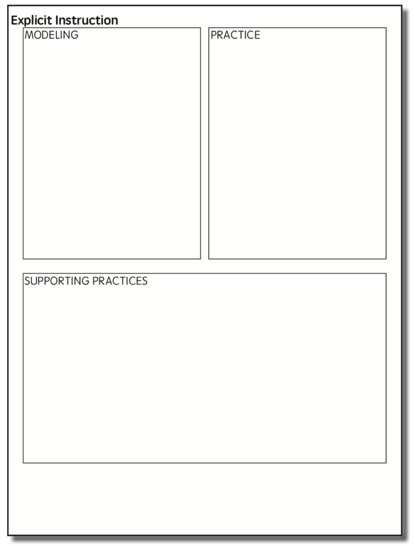 Model steps using concise language
Provide guided practice opportunities
Provide independent practice opportunities
Use supporting practices during modeling and practice
Ask the right questions
Elicit frequent responses
Provide feedback
Be planned and organized
Instructional Platform
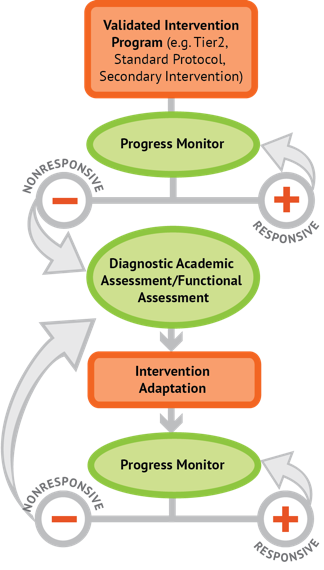 INSTRUCTIONAL DELIVERY
Explicit instruction
Precise language
INSTRUCTIONAL STRATEGIES
degree
Vocabulary Across Grades
The Language of Mathematics
Vocabulary
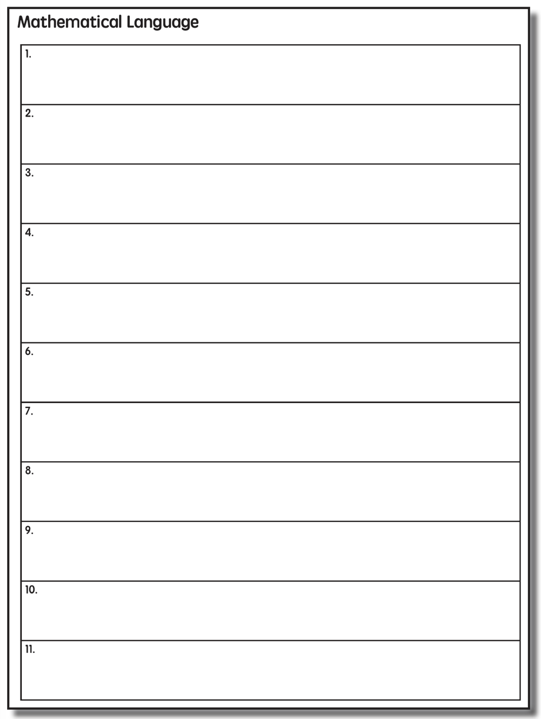 1. Some math terms are shared with English but have different meanings
right
base
degree
Categories of Difficulty
Rubenstein & Thompson (2002)
1. Some math terms are shared with English but have different meanings
2. Some math words are shared with English with similar meanings 
     (but a more precise math meaning)
difference
even
Rubenstein & Thompson (2002)
1. Some math terms are shared with English but have different meanings
2. Some math words are shared with English with similar meanings 
     (but a more precise math meaning)
3. Some math terms are only used in math
numerator
trapezoid
parallelogram
Rubenstein & Thompson (2002)
1. Some math terms are shared with English but have different meanings
2. Some math words are shared with English with similar meanings 
     (but a more precise math meaning)
3. Some math terms are only used in math
4. Some math terms have more than one meaning
square
base
round
second
Rubenstein & Thompson (2002)
1. Some math terms are shared with English but have different meanings
2. Some math words are shared with English with similar meanings 
     (but a more precise math meaning)
3. Some math terms are only used in math
4. Some math terms have more than one meaning
5. Some math terms are similar to other content-area terms with different meanings
divide vs. Continental Divide
variable vs. variably cloudy
Rubenstein & Thompson (2002)
1. Some math terms are shared with English but have different meanings
2. Some math words are shared with English with similar meanings 
     (but a more precise math meaning)
3. Some math terms are only used in math
4. Some math terms have more than one meaning
5. Some math terms are similar to other content-area terms with different meanings
6. Some math terms are homographs
sum vs. some
base vs. bass
eight vs. ate
rows vs. rose
Rubenstein & Thompson (2002)
1. Some math terms are shared with English but have different meanings
2. Some math words are shared with English with similar meanings 
     (but a more precise math meaning)
3. Some math terms are only used in math
4. Some math terms have more than one meaning
5. Some math terms are similar to other content-area terms with different meanings
6. Some math terms are homographs
7. Some math terms are related but have distinct meanings
hundreds vs. hundredths
factor vs. multiple
numerators vs. denominator
Rubenstein & Thompson (2002)
1. Some math terms are shared with English but have different meanings
2. Some math words are shared with English with similar meanings 
     (but a more precise math meaning)
3. Some math terms are only used in math
4. Some math terms have more than one meaning
5. Some math terms are similar to other content-area terms with different meanings
6. Some math terms are homographs
7. Some math terms are related but have distinct meanings
8. An English math term may translate into another language with different meanings
mesa vs. tabla
Rubenstein & Thompson (2002)
1. Some math terms are shared with English but have different meanings
2. Some math words are shared with English with similar meanings 
     (but a more precise math meaning)
3. Some math terms are only used in math
4. Some math terms have more than one meaning
5. Some math terms are similar to other content-area terms with different meanings
6. Some math terms are homographs
7. Some math terms are related but have distinct meanings
8. An English math term may translate into another language with different meanings
four vs. forty
9. English spelling and usage may have irregularities
Rubenstein & Thompson (2002)
1. Some math terms are shared with English but have different meanings
2. Some math words are shared with English with similar meanings 
     (but a more precise math meaning)
3. Some math terms are only used in math
4. Some math terms have more than one meaning
5. Some math terms are similar to other content-area terms with different meanings
6. Some math terms are homographs
7. Some math terms are related but have distinct meanings
8. An English math term may translate into another language with different meanings
skip count vs. multiples
9. English spelling and usage may have irregularities
10. Some math concepts are verbalized in more than one way
one-fourth vs. one quarter
1. Some math terms are shared with English but have different meanings
2. Some math words are shared with English with similar meanings 
     (but a more precise math meaning)
3. Some math terms are only used in math
4. Some math terms have more than one meaning
5. Some math terms are similar to other content-area terms with different meanings
6. Some math terms are homographs
7. Some math terms are related but have distinct meanings
8. An English math term may translate into another language with different meanings
9. English spelling and usage may have irregularities
10. Some math concepts are verbalized in more than one way
vertex vs. corner
rhombus vs. diamond
11. Informal terms may be used for formal math terms
Use formal math language
Use terms precisely
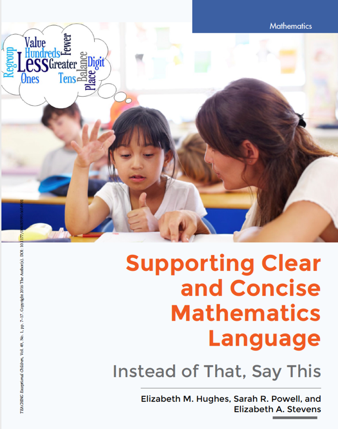 http://journals.sagepub.com/doi/full/10.1177/0040059916654901
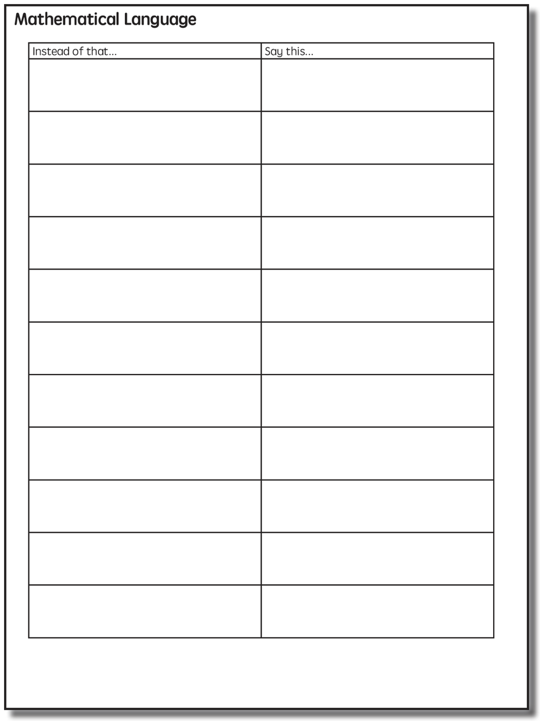 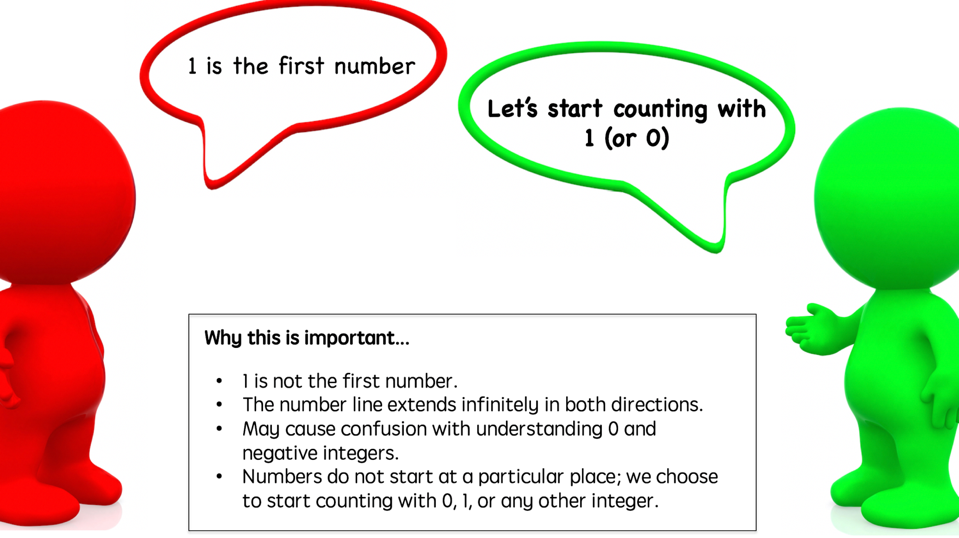 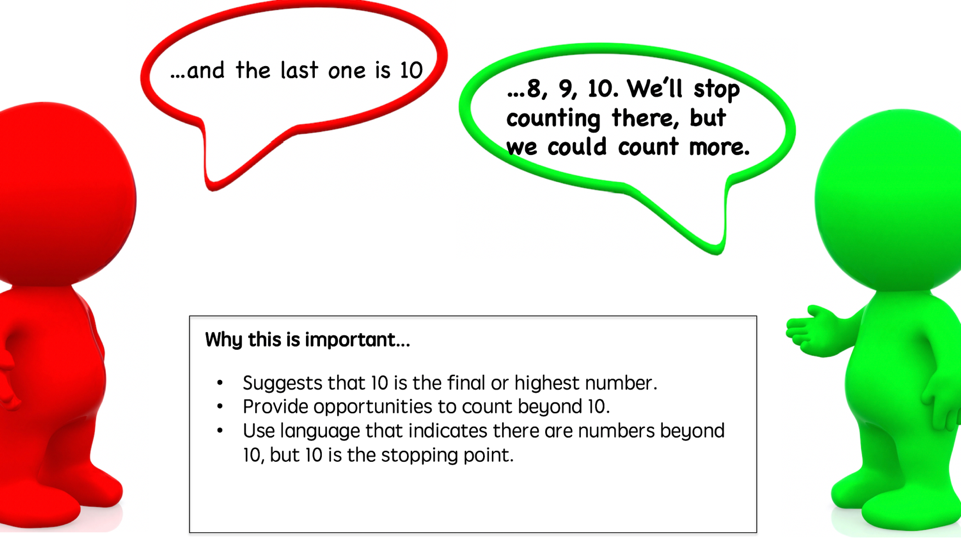 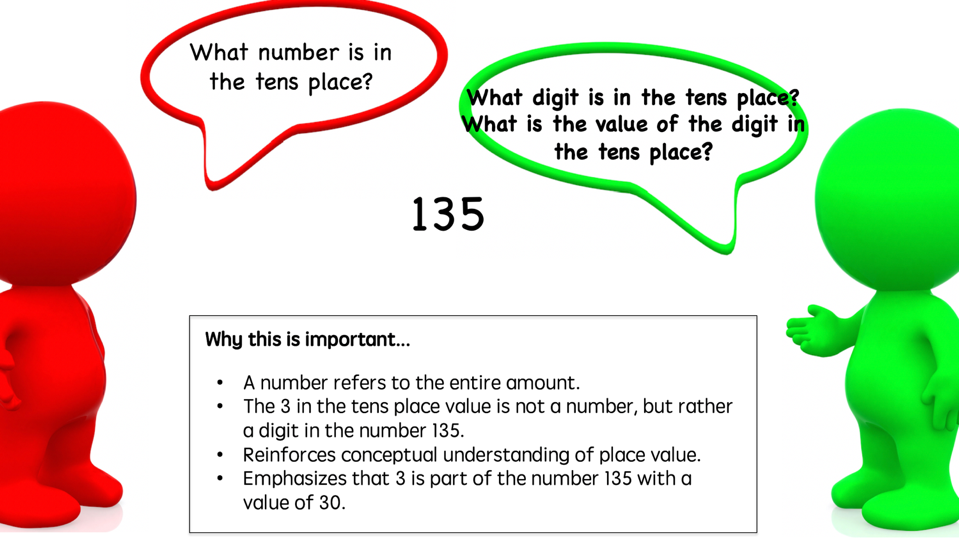 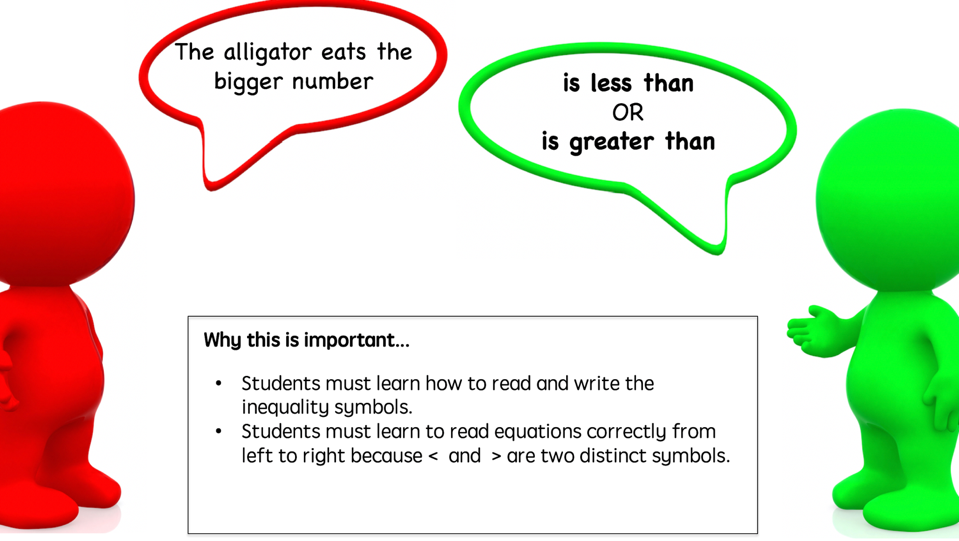 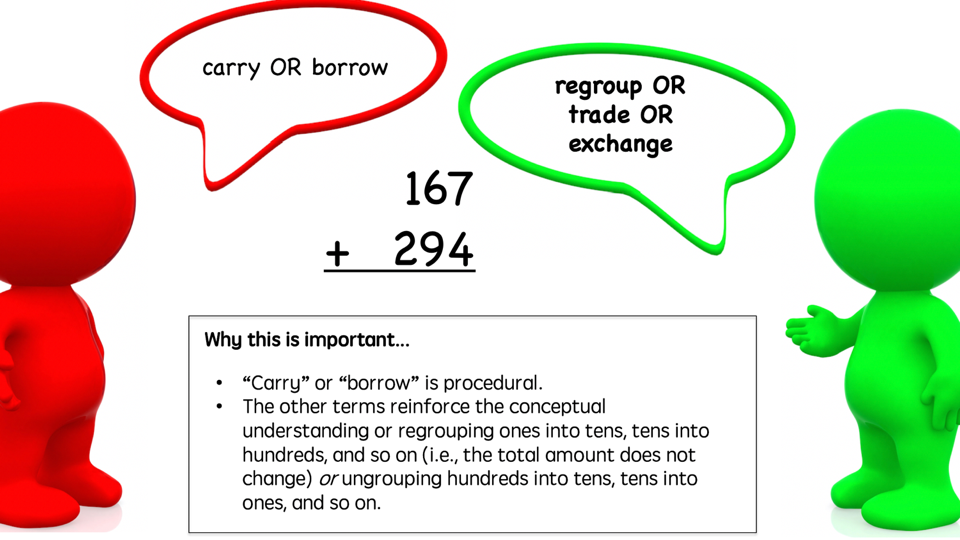 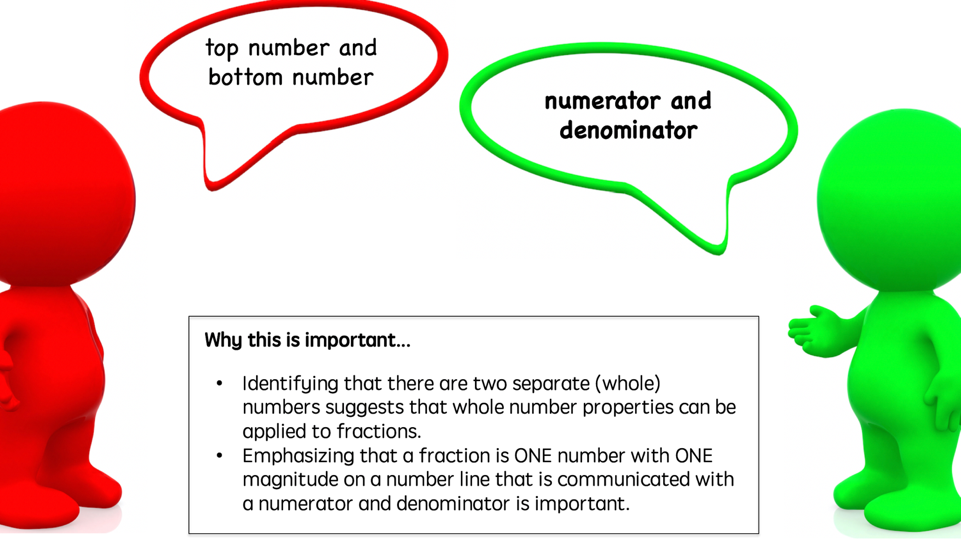 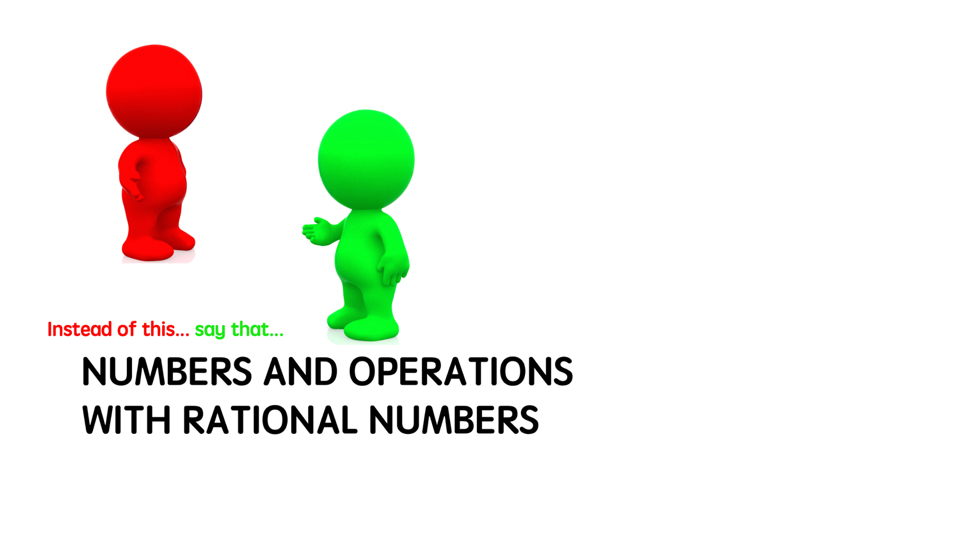 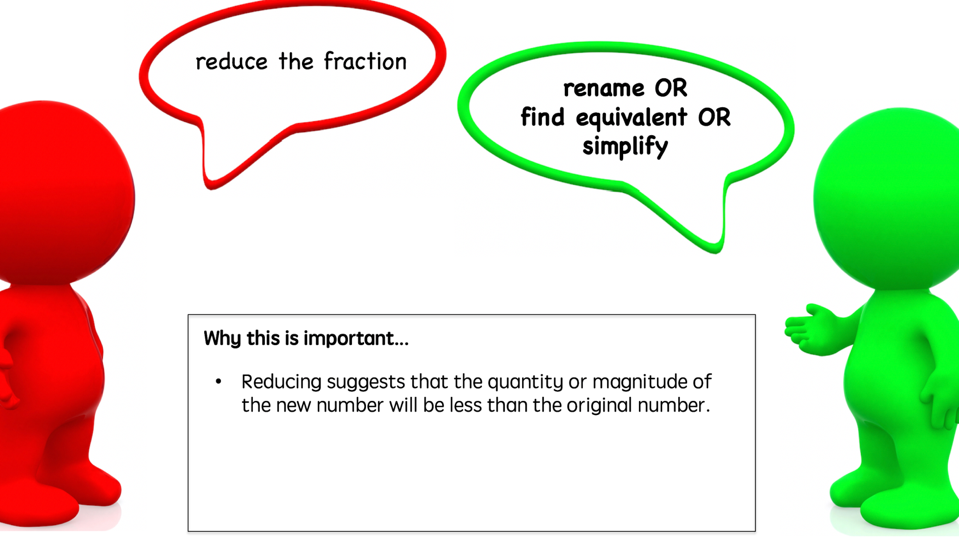 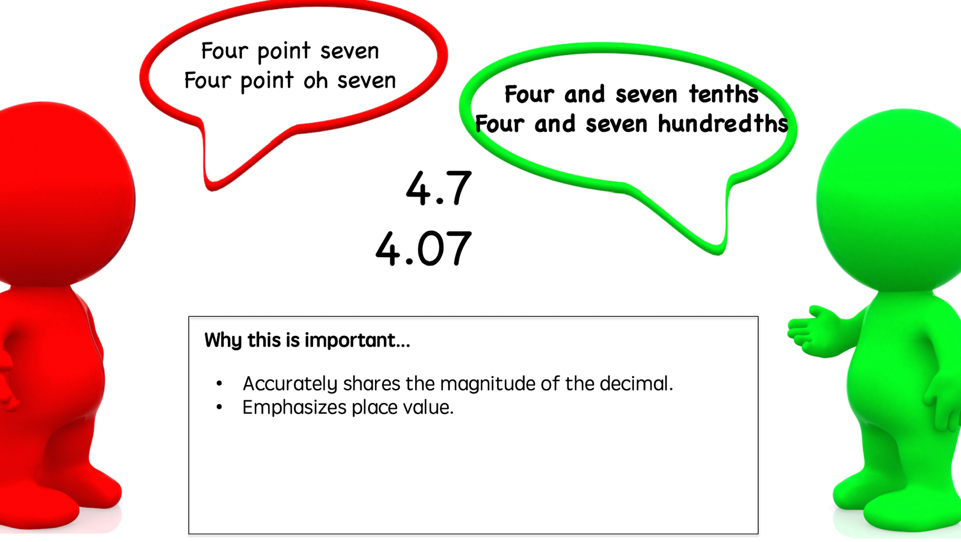 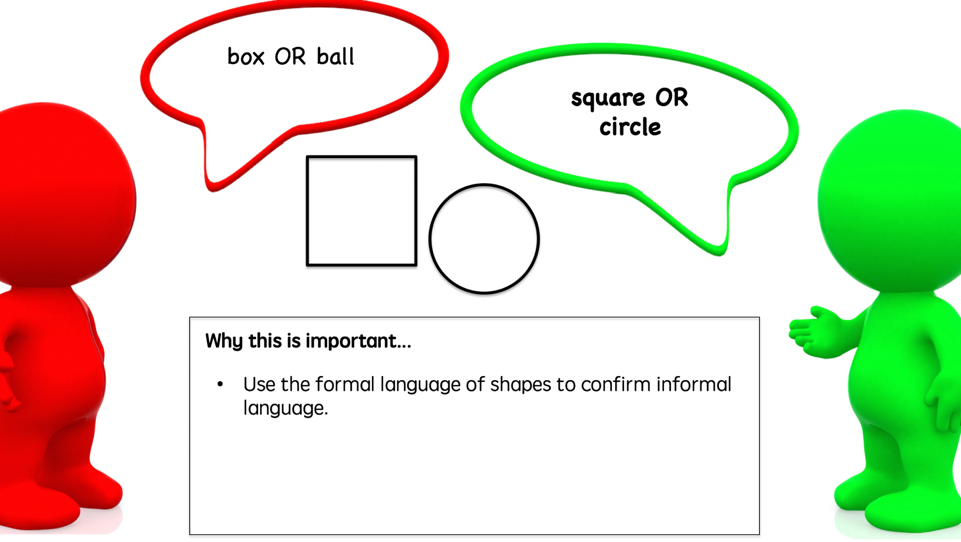 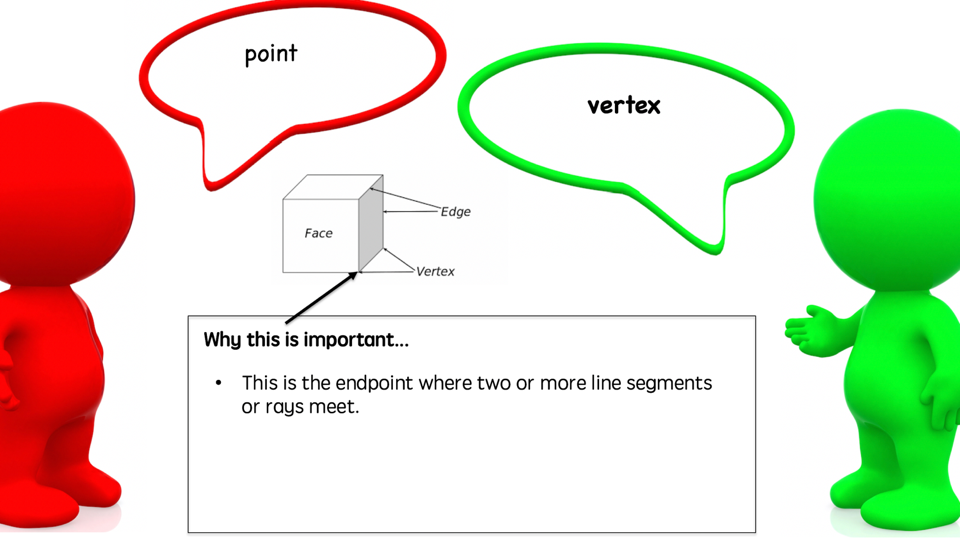 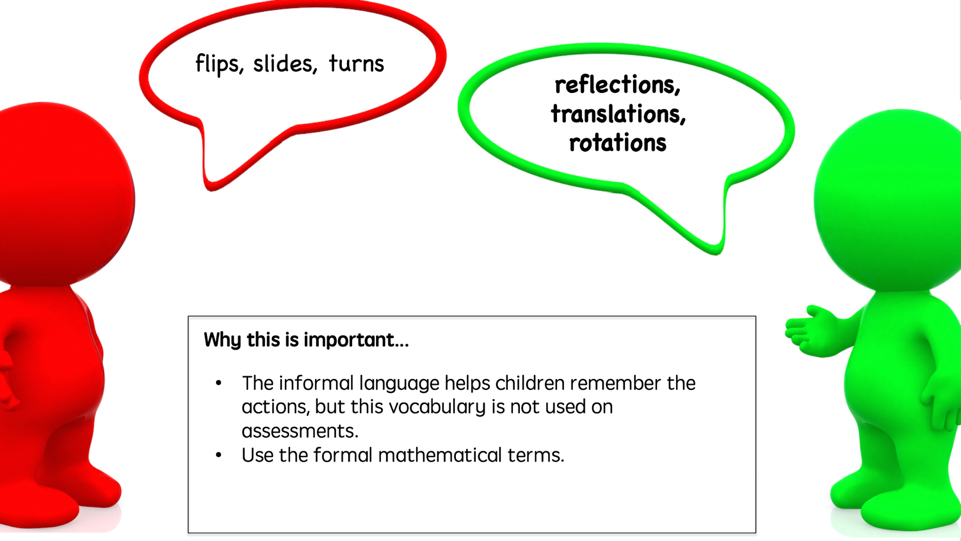 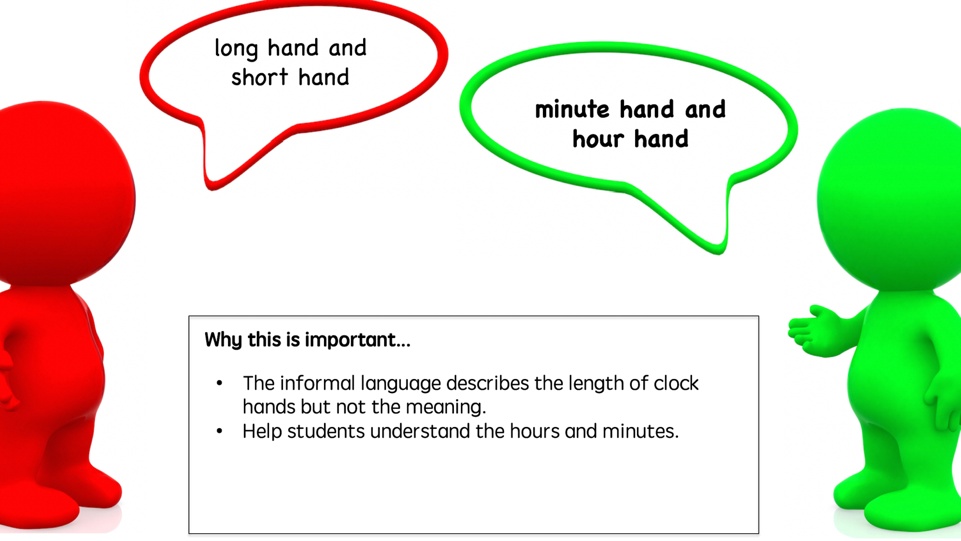 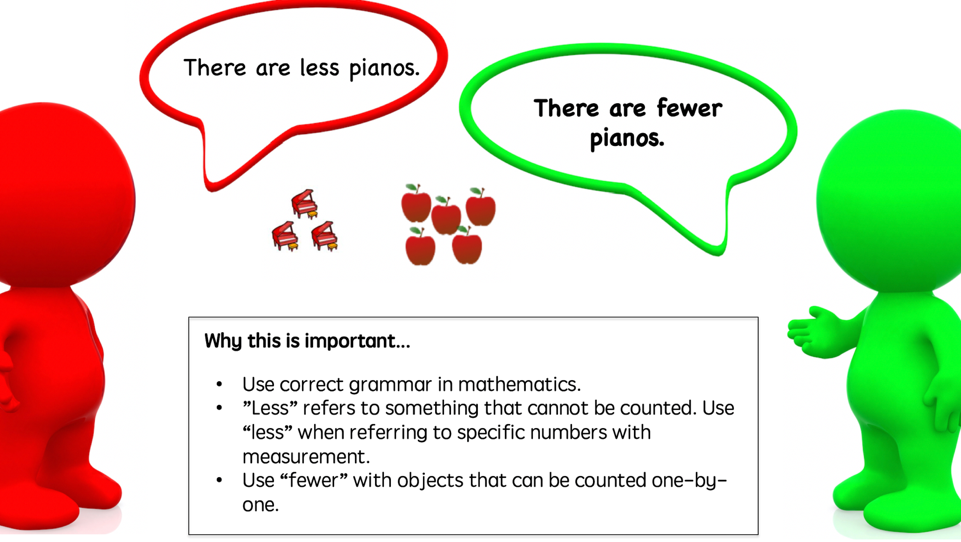 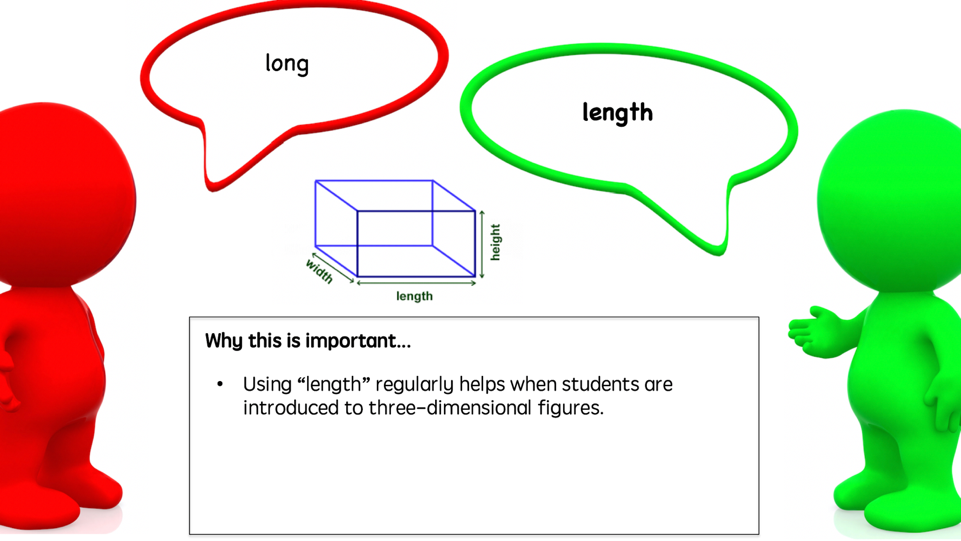 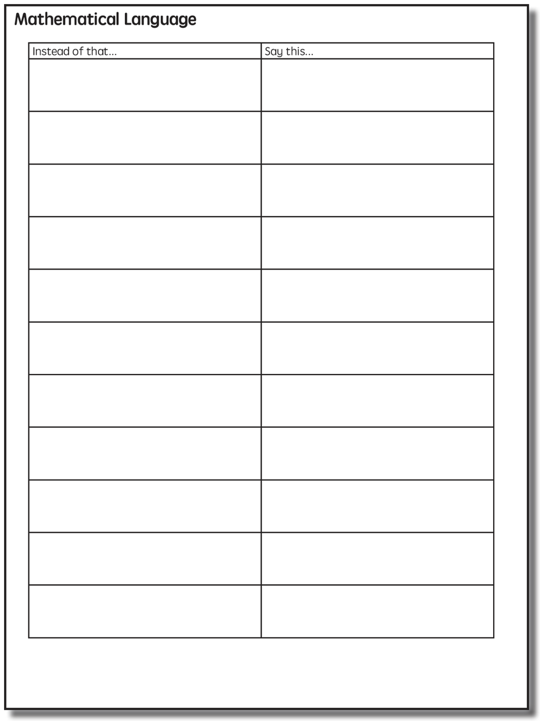 How do you use mathematical language?
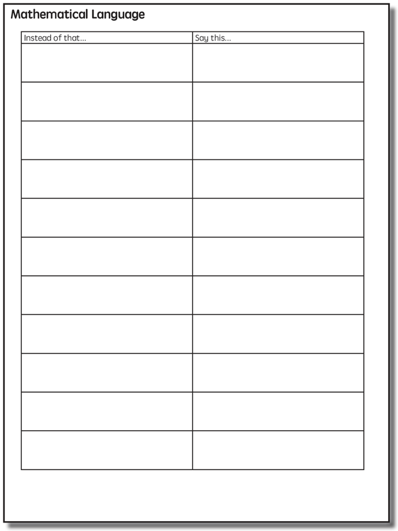 Use formal mathematical language
Define terms precisely
Engage students in explicit opportunities to learn mathematics vocabulary
Instructional Platform
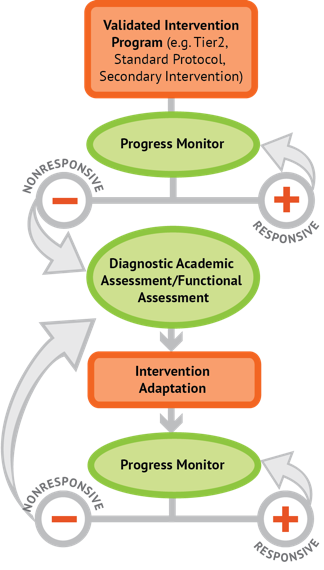 INSTRUCTIONAL DELIVERY
Explicit instruction
Precise language
Multiple representations
INSTRUCTIONAL STRATEGIES
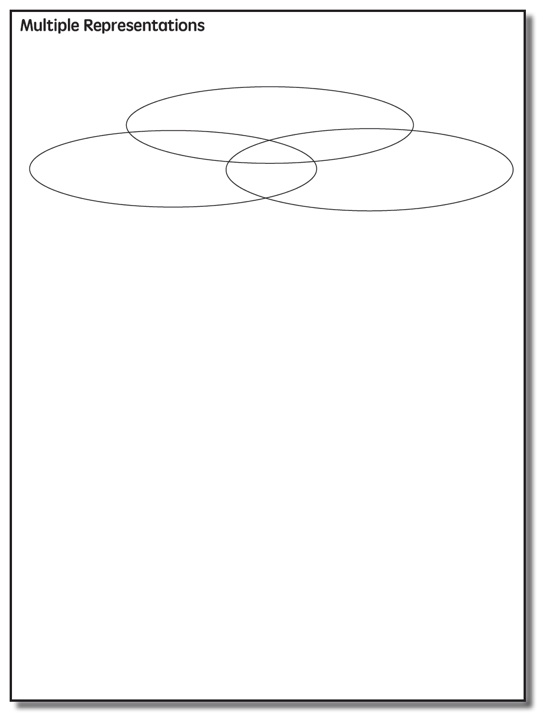 Multiple Representations
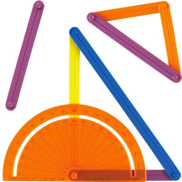 Three-dimensional objects
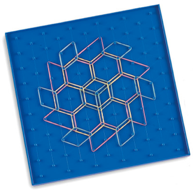 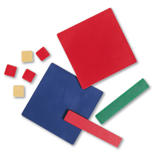 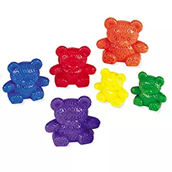 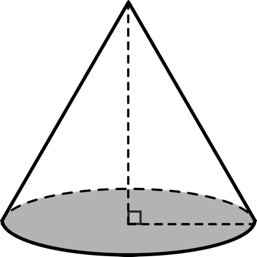 Two-dimensional images
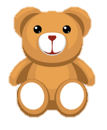 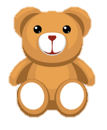 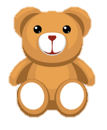 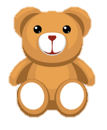 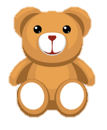 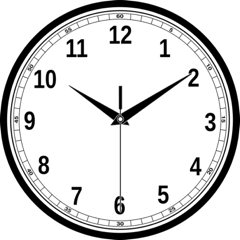 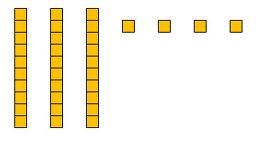 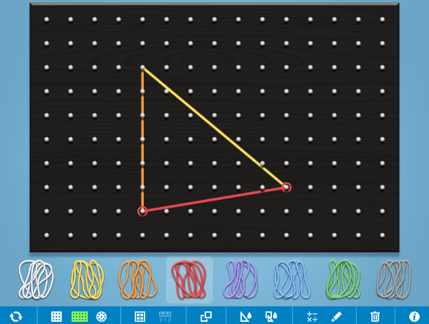 Two-dimensional images
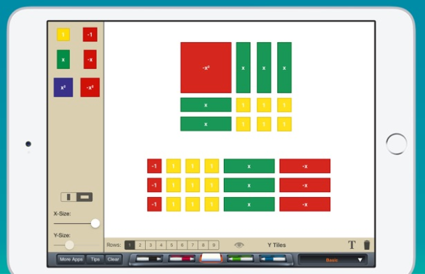 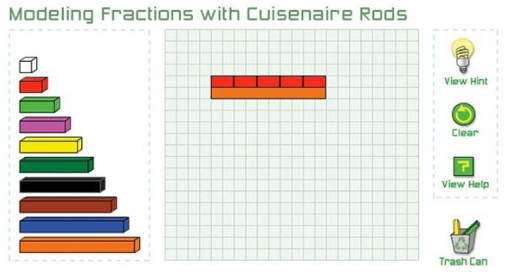 Numerals and symbols
34 = 3 tens and 4 ones
2 + 8 = 10
x – 6 = 8
4,179
+    569
How do you use multiple representations?
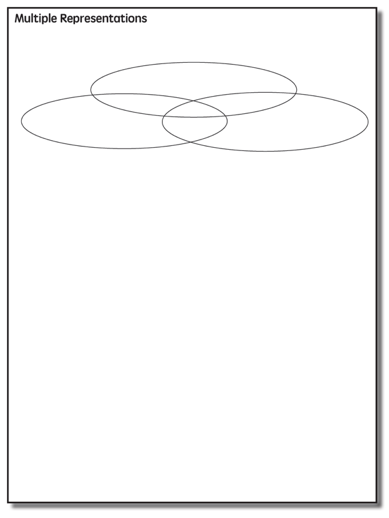 Use concrete materials to teach concepts and procedures
Use pictorial representations to teach concepts and procedures
Ensure students understand mathematics with numbers and symbols and words (i.e., the abstract)
Examples of Multiple Representations
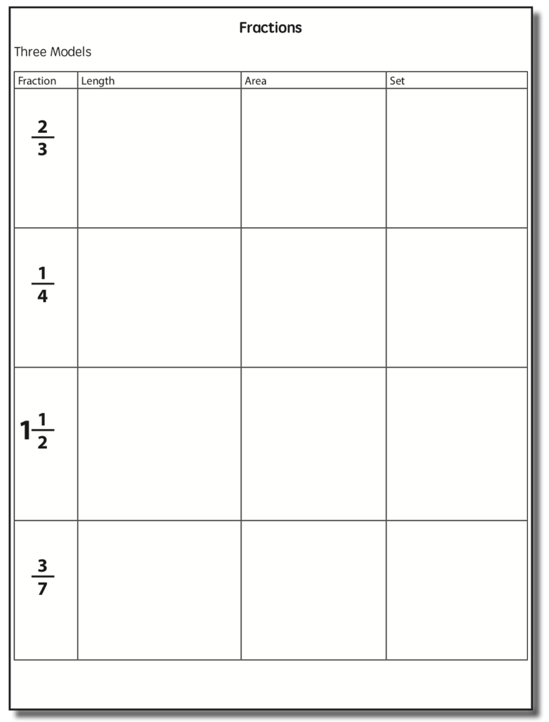 Fraction Models
Length/Measurement
Fractions are appropriated by length
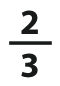 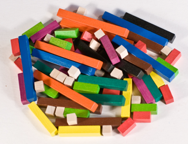 Cuisenaire rods
Area/Region
Shapes divided into equal sections
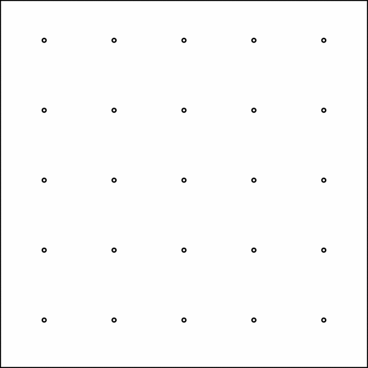 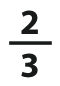 Geoboards
Set/Discrete
Individual shapes match the fraction
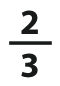 Two-color counters
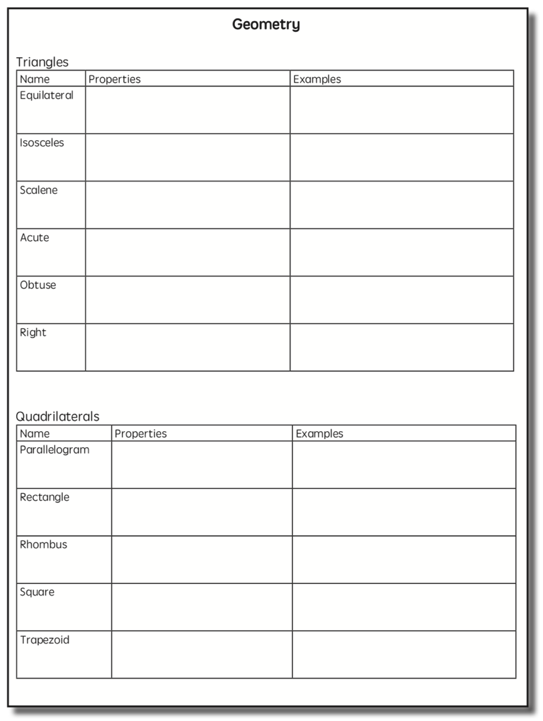 Triangles
Property of a triangle
A closed figure with 3 line segments and 3 angles
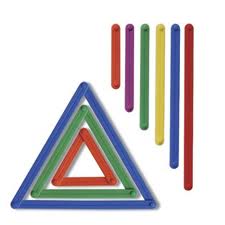 Anglegs
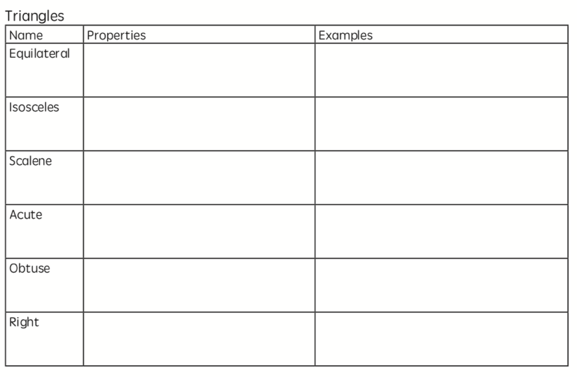 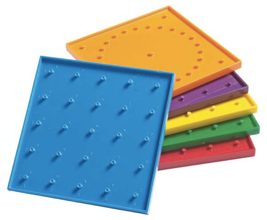 Geoboards
Quadrilaterals
Property of a quadrilateral
A closed figure with 4 line segments
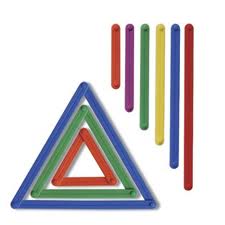 Anglegs
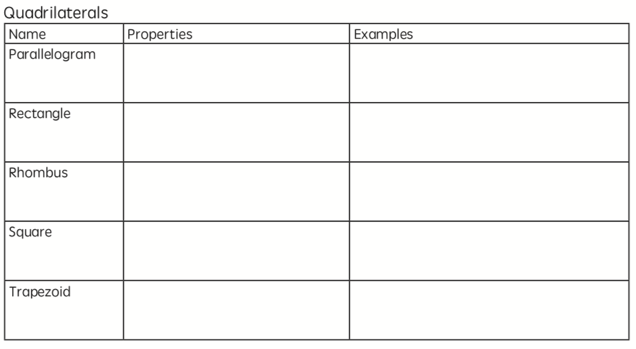 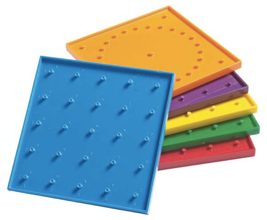 Geoboards
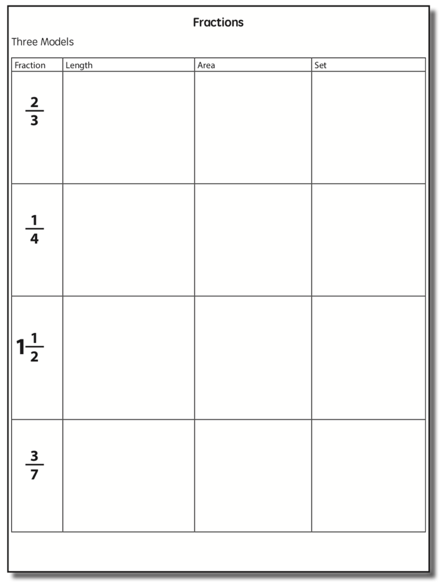 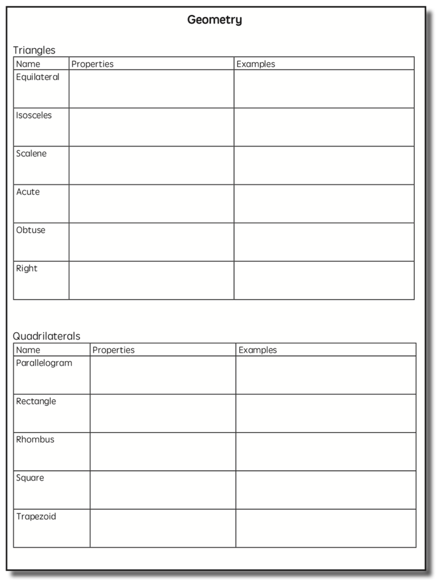 Instructional Platform
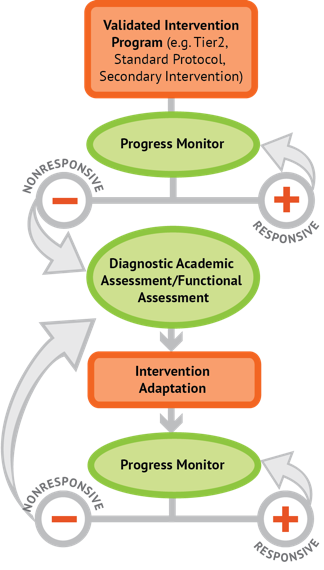 INSTRUCTIONAL DELIVERY
Explicit instruction
Precise language
Multiple representations
INSTRUCTIONAL STRATEGIES
Fluency building
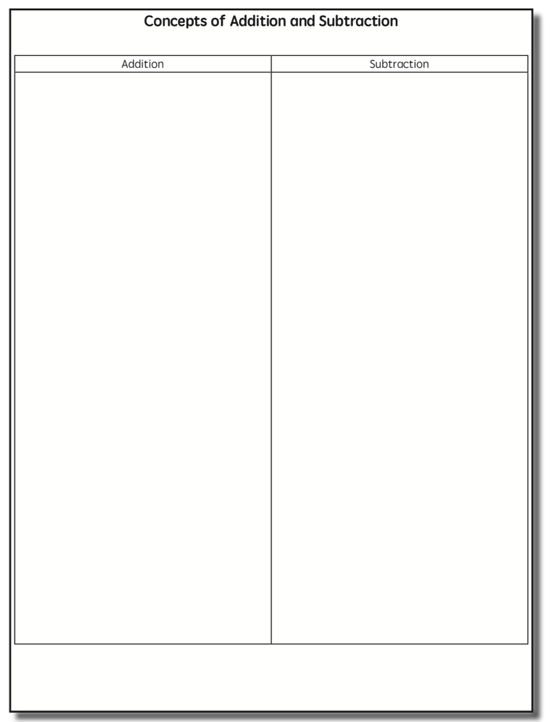 Addition Facts
100 addition basic facts 
Single-digit addends sum to a single- or double-digit number
		5  	(addend)
	+	4	(addend)
		9	(sum)
Addition: Part-Part-Whole (Total)
Count one set, count another set, put sets together, count sum
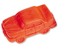 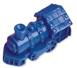 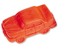 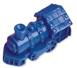 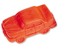 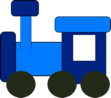 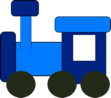 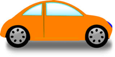 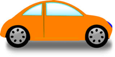 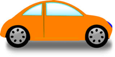 2 + 3 = 5
Addition: Join (Change Increase)
Start with a set, add the other set, count sum
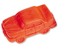 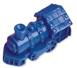 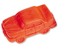 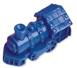 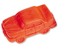 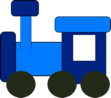 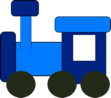 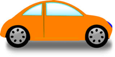 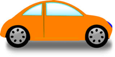 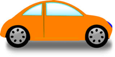 2 + 3 = 5
Why is it important to understand addition in two separate ways?
Total
Parts put together into a total
Angie saw 4 cardinals and 5 blue jays. How many birds did Angie see?
4 + 5 = ?
Change
An amount that increases or decreases
Pam had $4. Then she earned $3 for cleaning her room. How much money does Pam have now? 
4 + 3 = ?
Part-Part-Whole Versus Join
3 + 9 = __
7 + 4 = __
Subtraction Facts
100 subtraction basic facts
Subtrahend and difference are single-digit numbers and minuend is single- or double-digit number
		16		(minuend)
	–	  8		(subtrahend)
		  8		(difference)
Subtraction: Separate (Change Decrease)
Start with a set, take away from that set, count difference
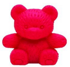 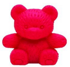 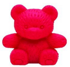 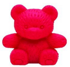 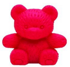 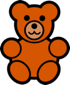 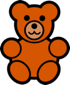 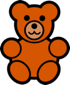 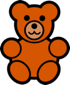 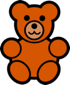 5 – 3 = 2
Subtraction: Compare (Difference)
Compare two sets, count difference
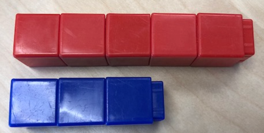 5 – 3 = 2
Why is it important to understand subtraction in two separate ways?
Change
An amount that increases or decreases
Amanda had 9 cookies. Then she ate 2 of the cookies. How many cookies does Amanda have now?  
9 – 2 = ?
Difference
Greater and less amounts compared for a difference
Scott has 9 apples. Cathy has 4 apples. How many more apples does Scott have? (How many fewer does Cathy have?)
9 – 4 = ?
Separate Versus Compare
9 – 5 = __
8 – 3 = __
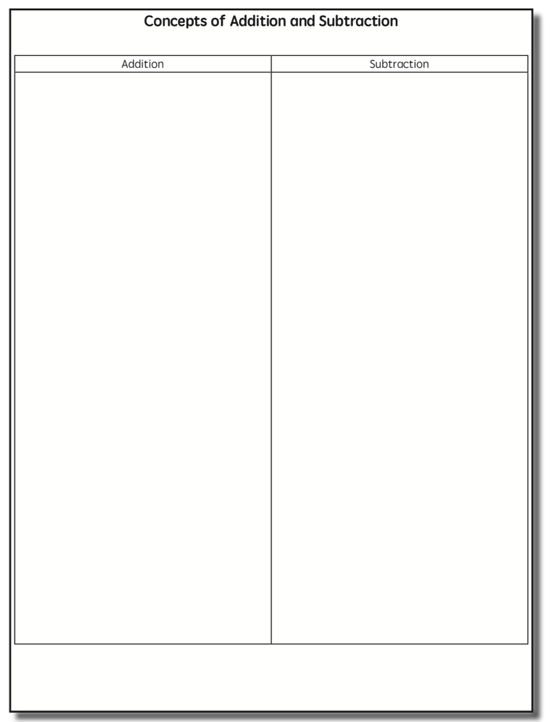 Addition and Subtraction
Introduce regrouping/trading/exchanging after mastery of problems without regrouping
10 ones for 1 ten
10 tens for 1 hundred


1 ten for 10 ones
1 hundred for 10 tens
Regroup
Trade
Exchange
Carry
Addition
Regroup
Trade
Exchange
Borrow
Subtraction
Autumn
Traditional
Work right to left (start in ones column)
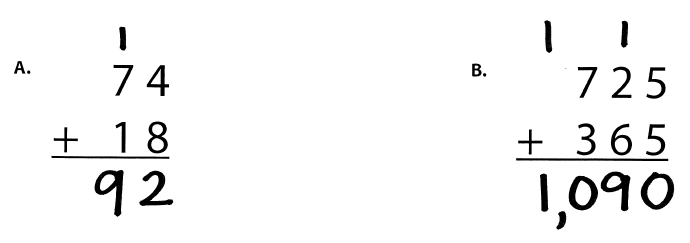 Lydia
Partial Sums
Work left to right
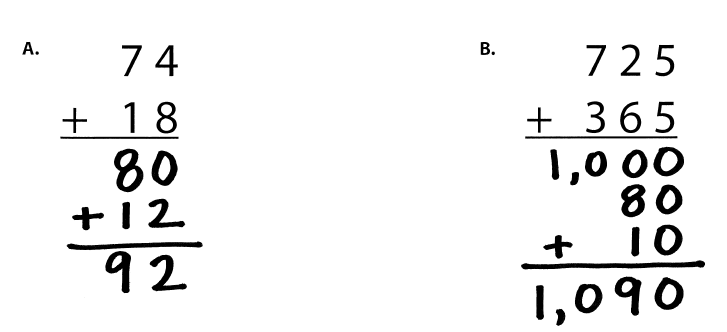 Victoria
Opposite Change
Round one number to nearest ten
Amount added is subtracted from other number
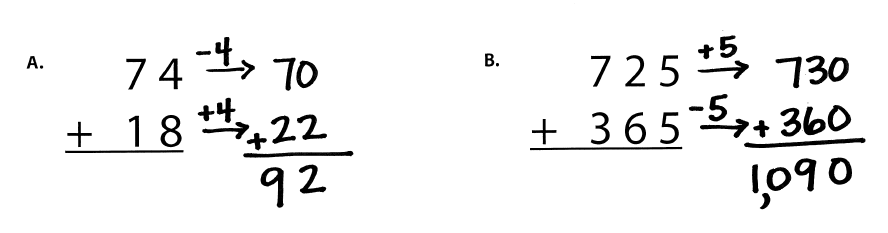 Carol
Column Addition 
Work left to right
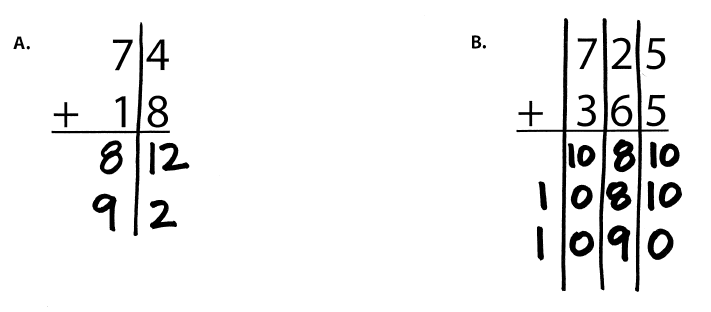 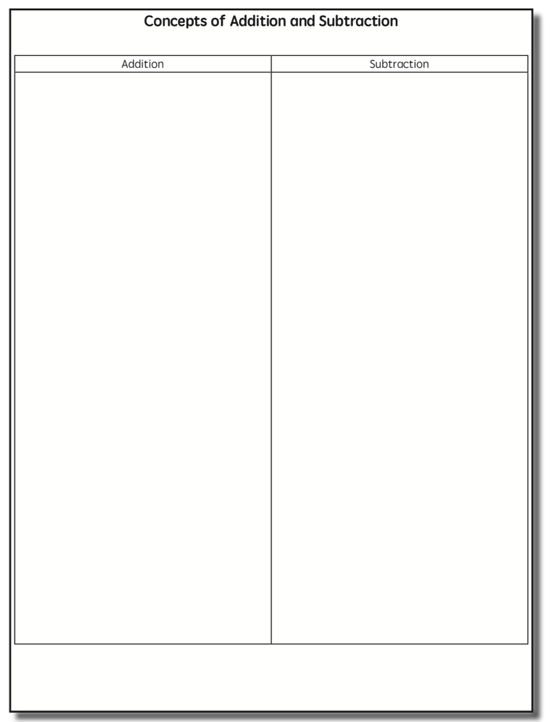 Julie
Traditional Method
Work right to left (start in ones column)
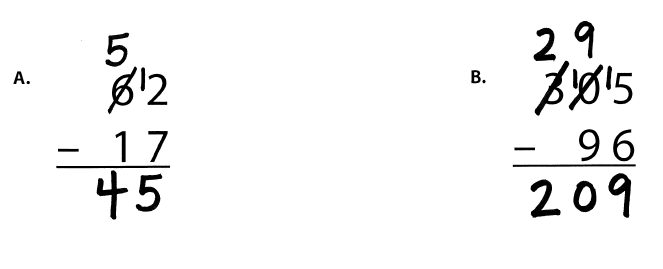 Janie
Partial Differences
Work left to right
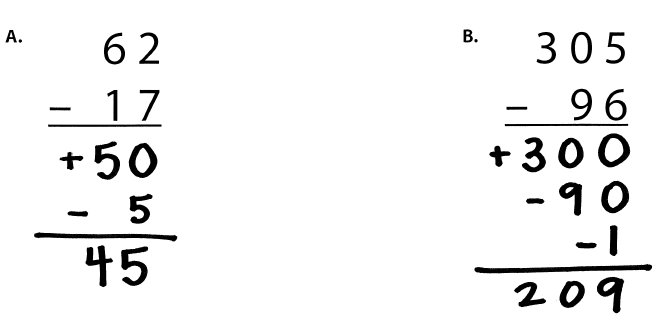 Eric
Same Change
Change subtrahend to end in 0
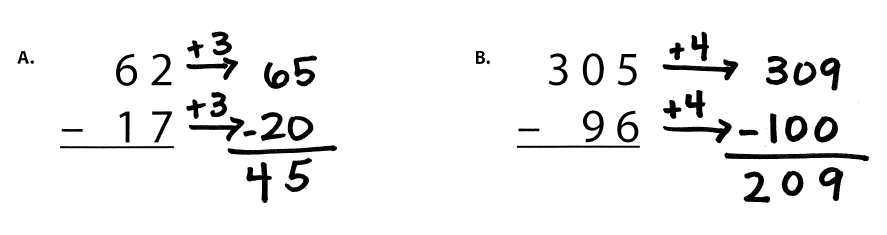 Beth
Add-Up
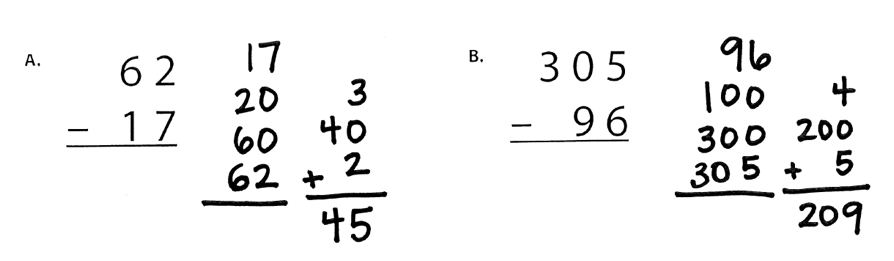 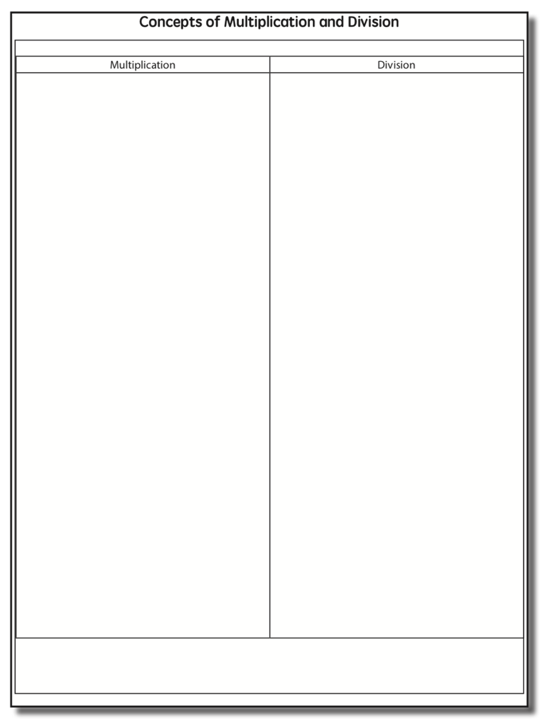 Multiplication Facts
100 multiplication basic facts 
Multiplication of single-digit factors results in a single- or double-digit product 
		2  		(factor)
	×	3		(factor)
		6		(product)
Multiplication: Equal Groups
Show the groups, show the amount for each group, count product
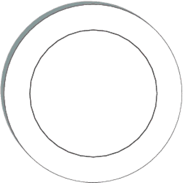 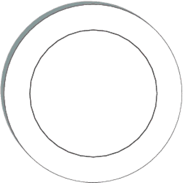 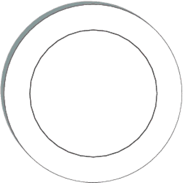 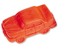 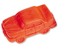 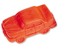 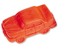 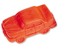 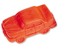 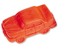 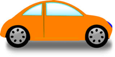 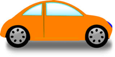 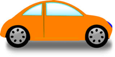 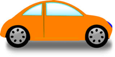 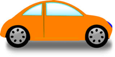 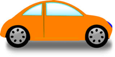 3 × 2 = 6
Multiplication: Array/Area
Make the array, count product
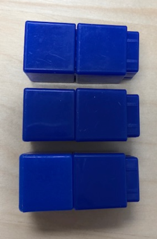 3 × 2 = 6
Multiplication: Comparison
Show a set, then multiply the set
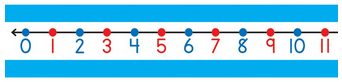 3 × 2 = 6
Why is it important to understand multiplication in different ways?
Equal Groups
Groups multiplied by number in each group for a product 
Carlos has 2 bags of apples. There are 6 apples in each bag. How many apples does Carlos have altogether? 
2 × 6 = ?
Comparison
Set multiplied by a number of times for a product
Beth picked 6 apples. Amy picked 2 times as many apples as Beth. How many apples did Amy pick?  
6 × 2 = ?
Equal Groups versus Comparison
6 × 3 = __
4 × 5 = __
Division Facts
90 division basic facts
Divisor and quotient are single-digit numbers and dividend is single- or double-digit number
	   8 	÷	4	=	2	
	(dividend)    (divisor)	    (quotient)
Division: Equal Groups (Partitive Division)
Show the dividend, divide equally among divisor, count quotient
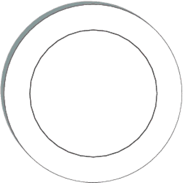 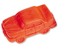 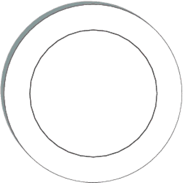 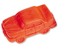 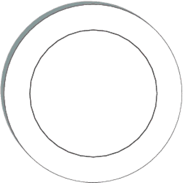 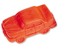 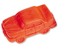 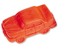 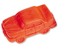 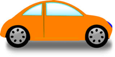 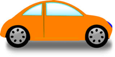 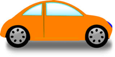 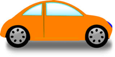 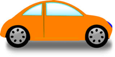 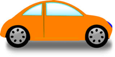 6 ÷ 3 = 2
Division: Equal Groups (Measurement Division)
Show the dividend, make groups of the divisor, count groups
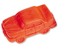 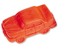 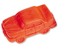 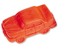 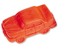 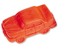 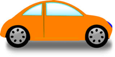 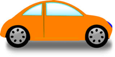 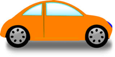 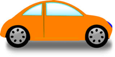 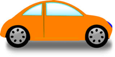 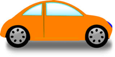 6 ÷ 3 = 2
Why is it important to understand division in different ways?
Equal Groups
Groups multiplied by number in each group for a product 
Carlos has 12 apples. He wants to share them equally among his 2 friends. How many apples will each friend receive?
2 × ? = 12		
Carlos has 12 apples. He put them into bags containing 6 apples each. How many bags did Carlos use?
? × 6 = 12
Partitive versus Measurement
10 ÷ 5 = __
9 ÷ 3 = __
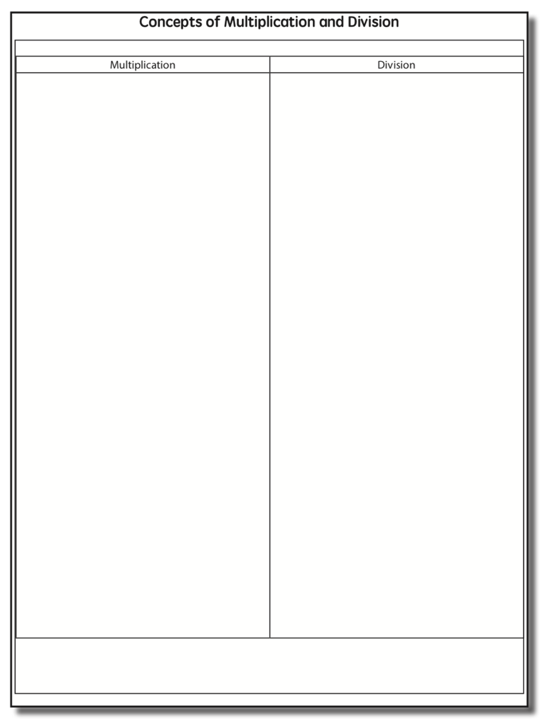 Angie
Traditional
Work right to left (start in ones column)
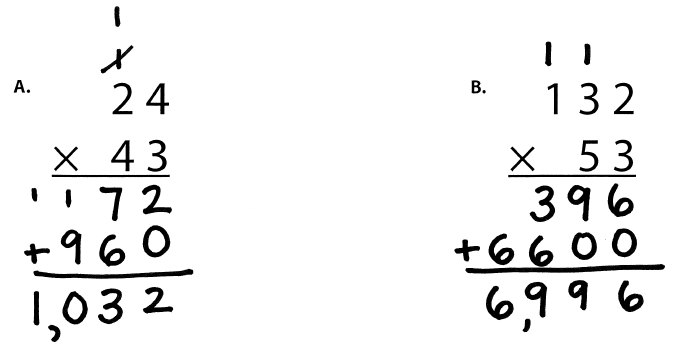 Carlos
Partial Products
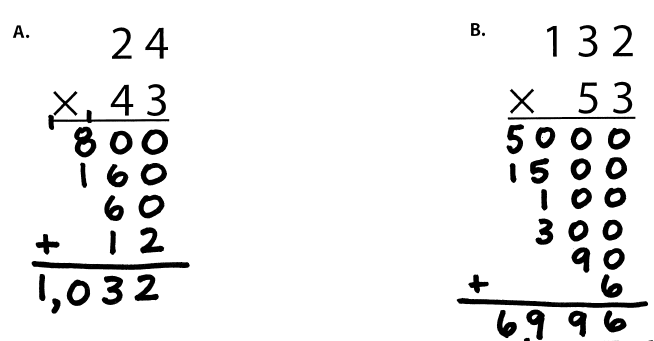 Cathy
Area
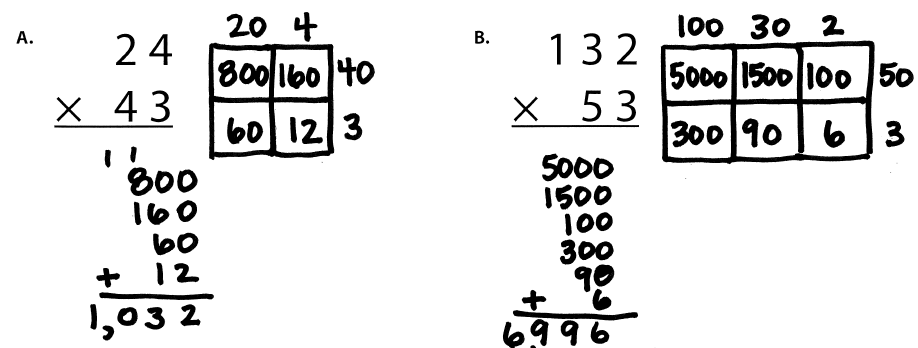 Scott
Lattice Method (383 × 27)
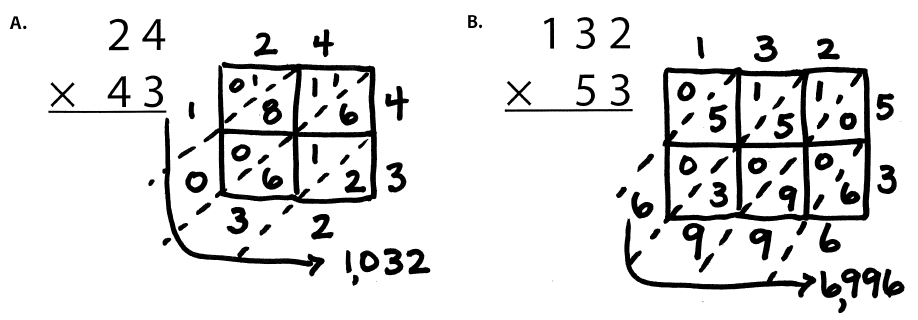 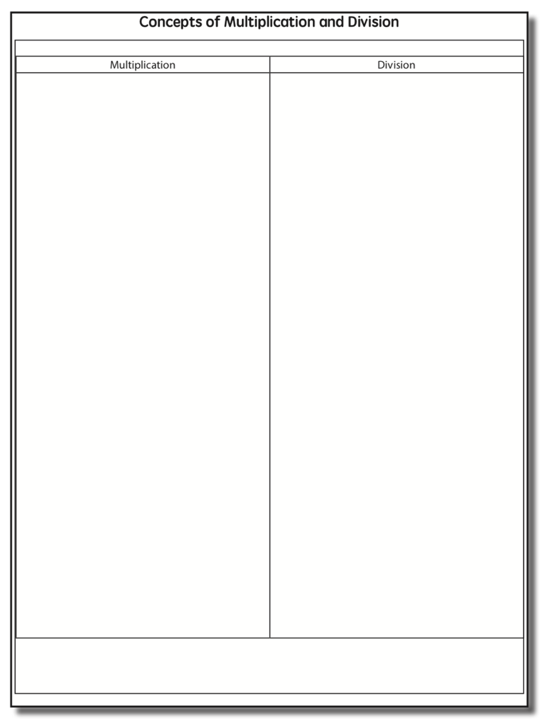 Pam
Traditional Method
Work Left to Right
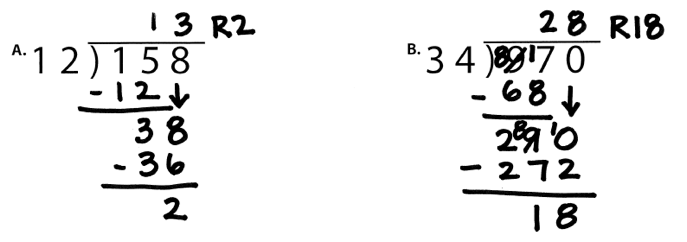 [Speaker Notes: 1. Yellow handouts: Multiplication and division]
Amanda
Partial Quotients
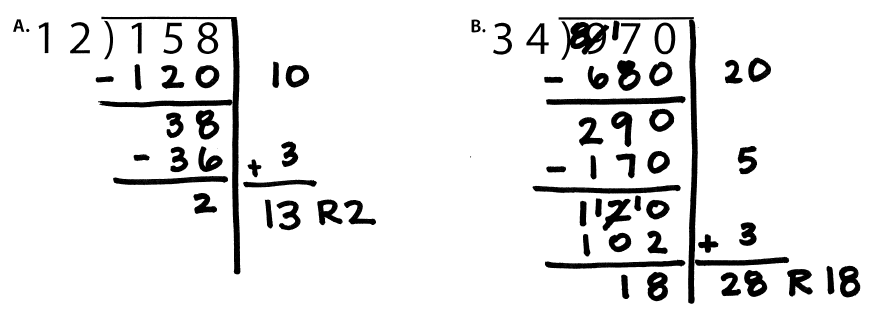 Julie
Lattice Division
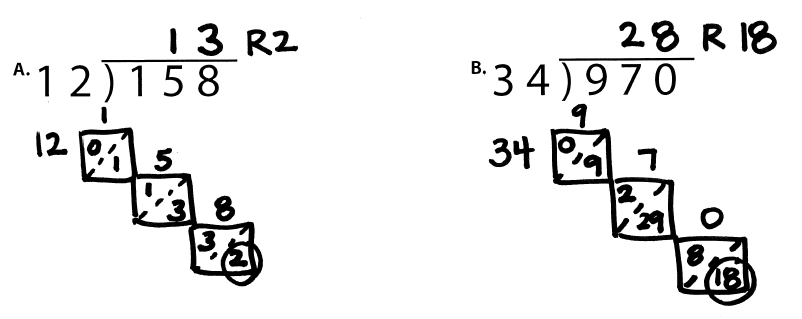 Janie
Division as Fractions
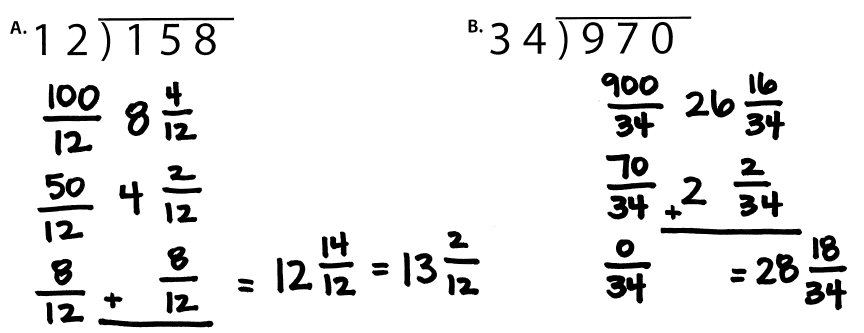 Addition
Subtraction
Multiplication
Division
BRIEF 
(1-2 min)
DAILY 
(everyday)
How to build fluency?
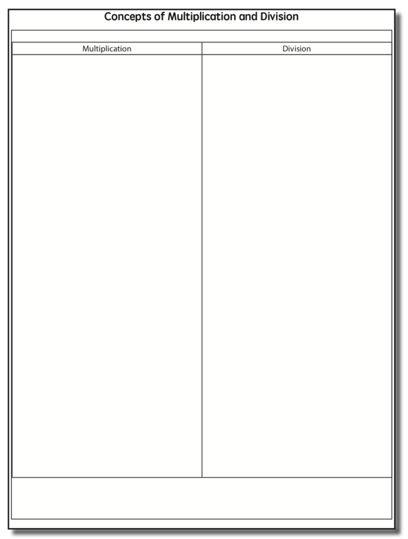 Teach the concepts of the operations 
Teach strategies to understand how facts fit together
Practice building fluency with a variety of activities and games
Also focus on computational efficiency
Instructional Platform
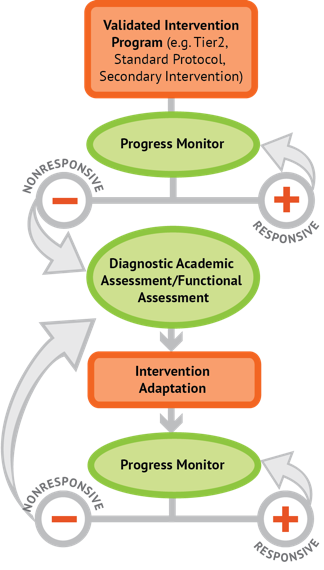 INSTRUCTIONAL DELIVERY
Explicit instruction
Precise language
Multiple representations
INSTRUCTIONAL STRATEGIES
Fluency building
Problem solving instruction
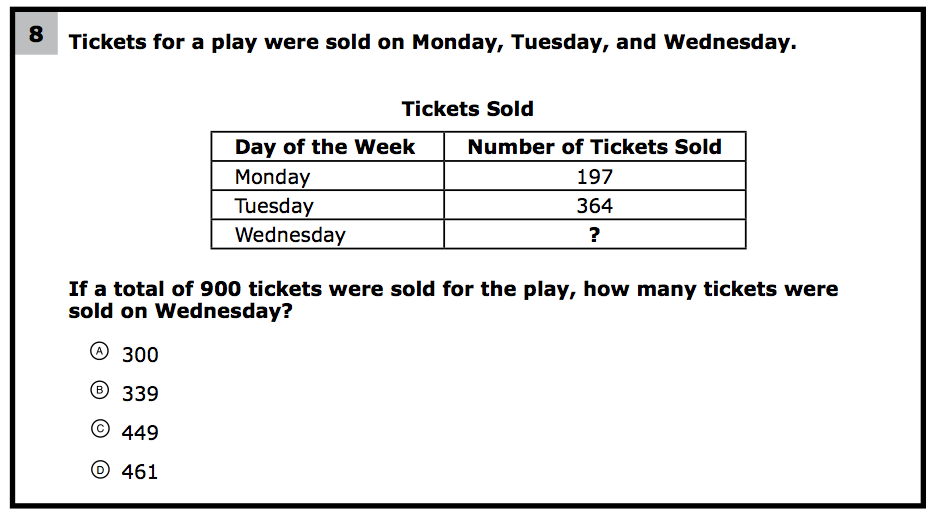 How would you teach this problem?
What do students need to know to solve this problem?
What might cause difficulty for students?
Problem Solving Difficulties
Reading problems
Understanding vocabulary
Identifying relevant information
Ignoring irrelevant information
Interpreting charts and graphs
Identifying appropriate operation(s)
Performing the computation(s)
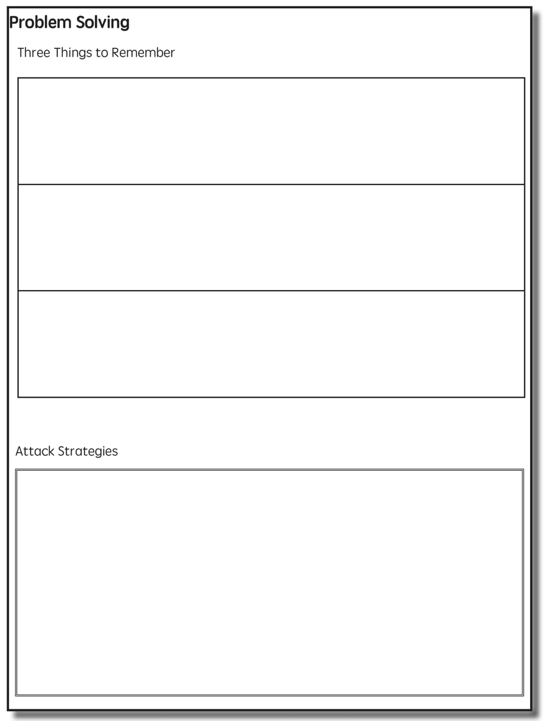 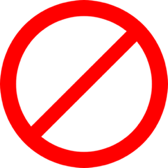 Don’t tie key words to operations
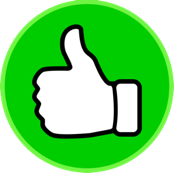 Do have an attack strategy
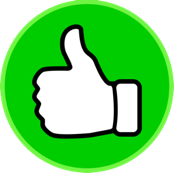 Do teach word-problem schemas
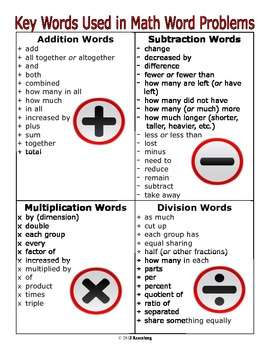 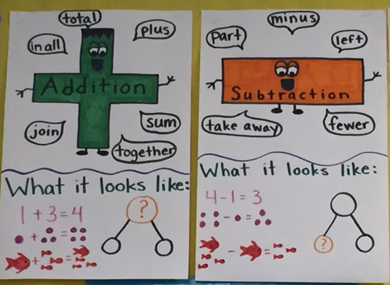 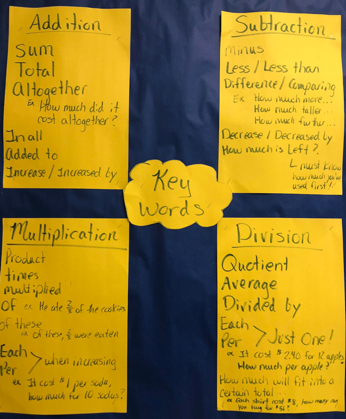 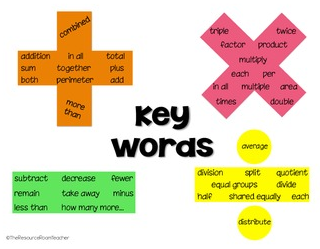 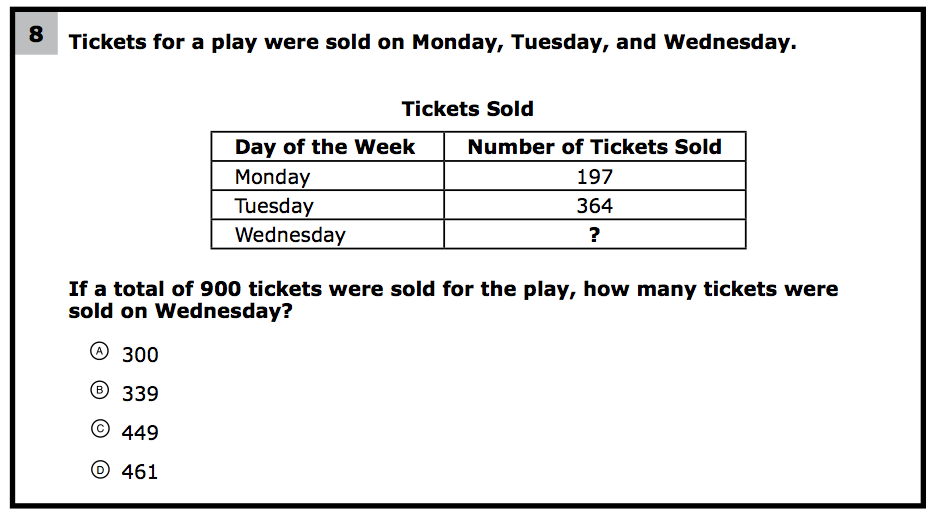 Students need to understand key words. But, key words should not be directly tied to operations.
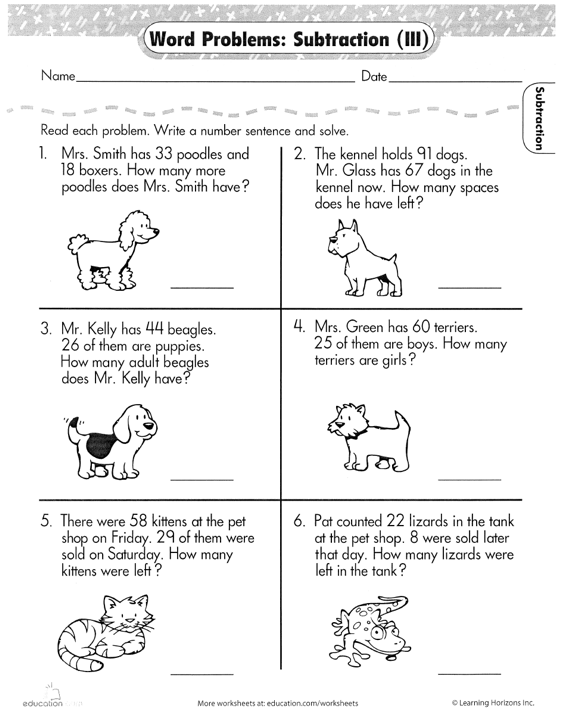 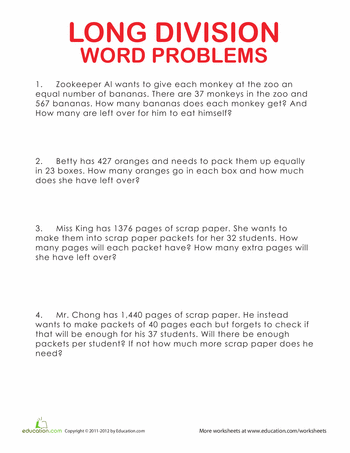 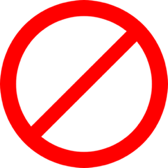 Don’t tie key words to operations
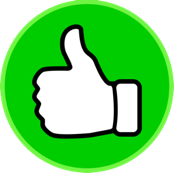 Do have an attack strategy
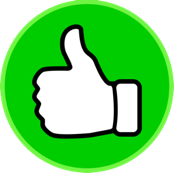 Do teach word-problem schemas
For every word problem
Regardless of problem type, students need an attack strategy for working through the problem
This strategy should work for any problem type
Instructional Word Problems
Routine Word Problems
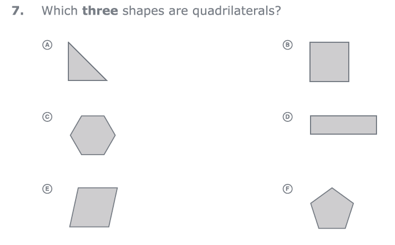 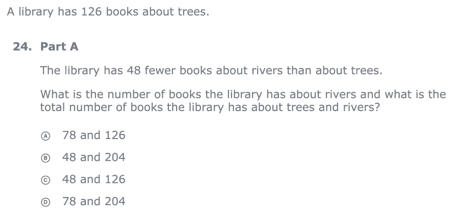 RIDGES

Read the problem.
I know statement.
Draw a picture.
Goal statement.
Equation development.
Solve the equation.
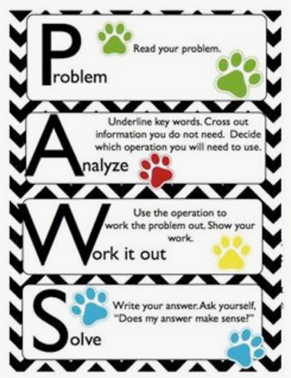 RIDE

Read the problem.
Identify the relevant information.
Determine the operation and unit for the answer.
Enter the correct numbers and calculate, then check the answer.
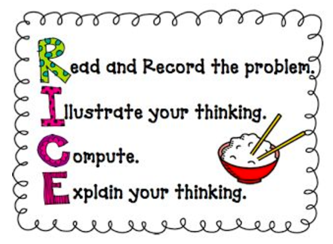 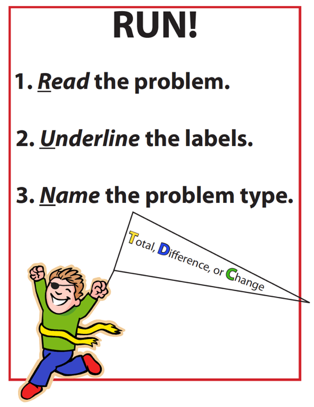 SIGNS
Survey questions
Identify key words
Graphically draw problem
Note operations
Solve and check
SOLVE

Study the problem.
Organize the facts.
Line up the plan. 
Verify the plan with computation.
Examine the answer.
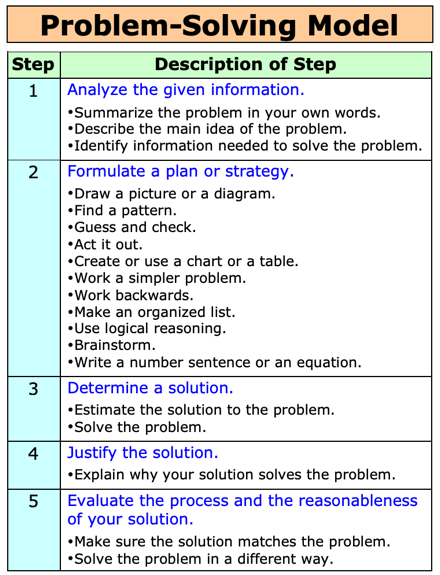 R-CUBES

Read the problem.
Circle key numbers.
Underline the question.
Box action words.
Evaluate steps.
Solve and check.
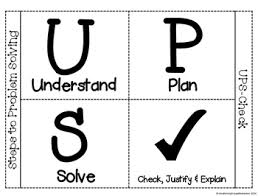 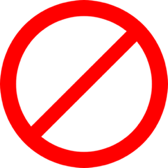 Don’t tie key words to operations
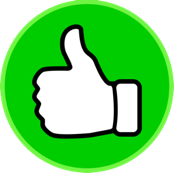 Do have an attack strategy
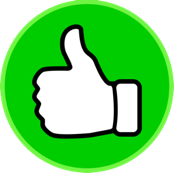 Do teach word-problem schemas
Additive Schemas
Instruction Using Schemas
A schema refers to the structure of the word problem
Total
Difference
Change
Total
Parts put together into a total
Autumn saw 4 cardinals and 5 blue jays. How many birds did Autumn see?
4 + 5 = ?
Autumn saw 9 birds. If 4 of the birds were cardinals, how many were blue jays?
4 + ? = 9
Autumn r saw 9 birds. 5 of the birds were blue jays, how many were cardinals?
5 + ? = 9
Total
“Are parts put together for a total?”
Total
P1 	 +		P2		=	  T
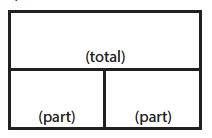 Fuchs et al. (2008); Griffin  & Jitendra (2009)
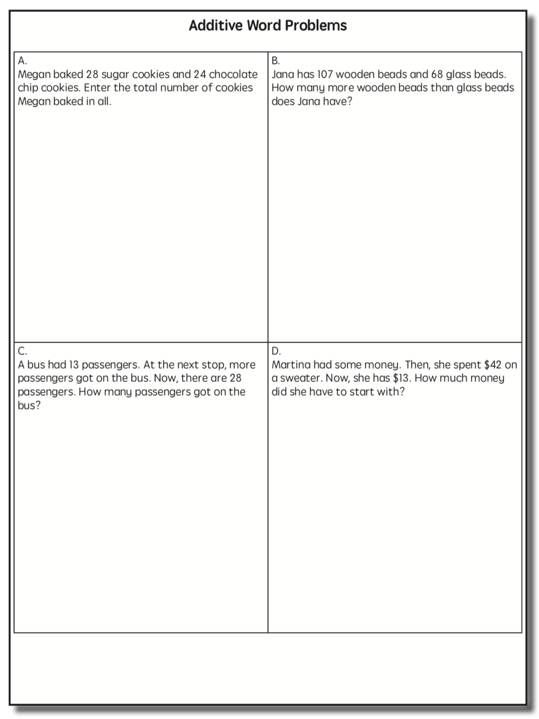 Total
Total
✓
✓
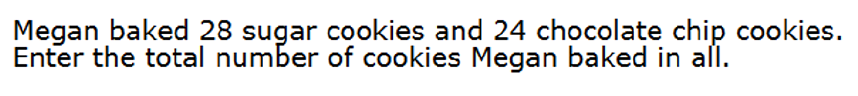 P1 + P2 = T
✓
U
P
S
✓
✓
=
28
24
?
+
✓
✓
28 + 24 = 52
? = 52 cookies
Grade 3 Smarter Balanced
Difference
Greater and less amounts compared for a difference
Lydia has 9 apples. Carol has 4 apples. How many more apples does Lydia have? (How many fewer?)
9 – 4 = ?
Lydia has 5 more apples than Carol. If Carol has 4 apples, how many does Lydia have?
? – 4 = 5
Carol has 5 fewer apples than Lydia. Lydia has 9 apples. How many apples does Carol have?
9 – ? = 5
Total
“Are parts put together for a total?”
Difference
“Are amounts compared for a difference?”
Difference
G 	   –		L		=	   D
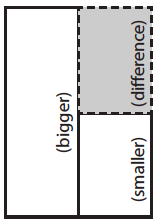 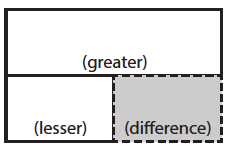 Fuchs et al. (2008); Griffin & Jitendra (2009)
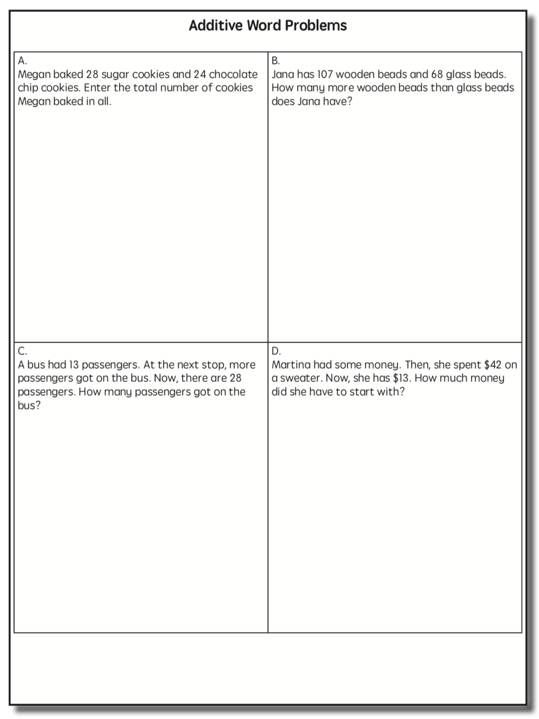 Difference
Difference
✓
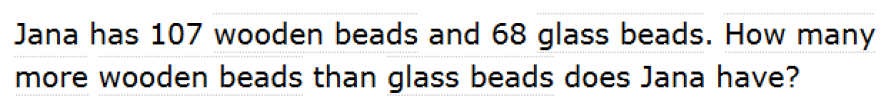 ✓
G	  –  L  =  D
✓
U
P
S
✓
68
-
=
107
B
✓
107
68
68 
+  ?
107
✓
107 – 68 = 39
✓
Grade 3 Smarter Balanced
B = 39 more beads
Change
An amount that increases or decreases
Victoria had $4. Then she earned $3 for cleaning her room. How much money does Victoria have now? 
4 + 3 = ?
Victoria has $4. Then she earned money for cleaning her room. Now Victoria has $7. How much money did she earn?
4 + ? = 7
Victoria had some money. Then she made $3 for cleaning her room. Now she has $7. How much money did Victoria start with?
? + 3 = 7
Change
An amount that increases or decreases
Julie baked 9 cookies. Then, she ate 2 of the cookies. How many cookies does Julie have now?
9 – 2 = ?
Julie baked 9 cookies. Then, she ate some of the cookies. Now, she has 7 cookies. How many cookies did Julie eat?
9 – ? = 7
Julie baked some cookies. She ate 2 of the cookies and has 7 cookies left. How many cookies did Julie bake?
? – 2 = 7
Total
“Are parts put together for a total?”
Difference
“Are amounts compared for a difference?”
Change
“Does an amount increase or decrease?”
Change
ST 		+/– 	C    	=		E
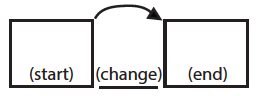 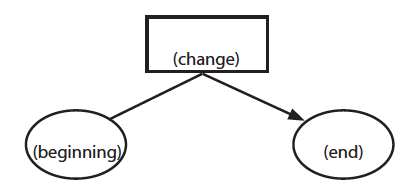 Fuchs et al. (2008); Griffin & Jitendra (2009)
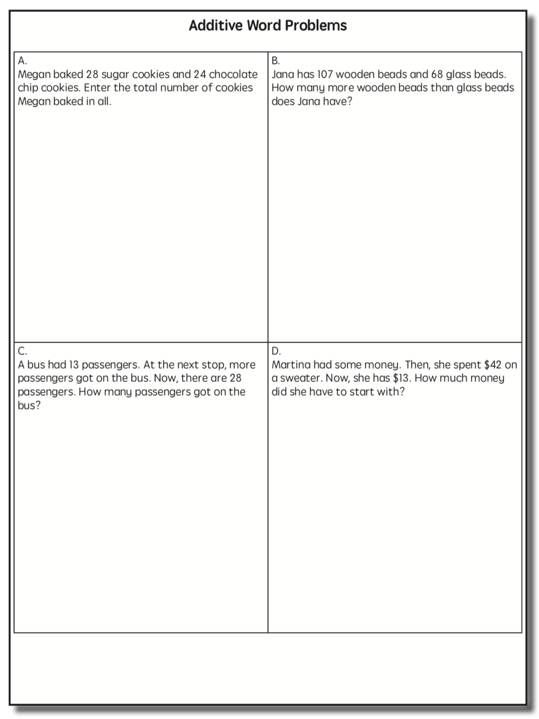 Change
Change
✓
A bus had 13 passengers. At the next stop, more passengers got on the bus. Now, there are 28 passengers. How many passengers got on the bus?
✓
✓
U
P
S
✓
ST + C = E
✓
=
?
13
28
+
✓
28 
-  13
13
+  ?
28
✓
13 + 15 = 28
? = 15 passengers
Change
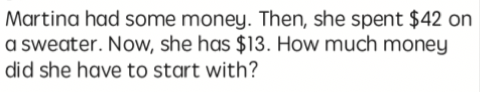 Let’s Review
What’s a Total problem?
What’s a Difference problem?
What’s a Change problem?
Schema Quiz Time!
Difference
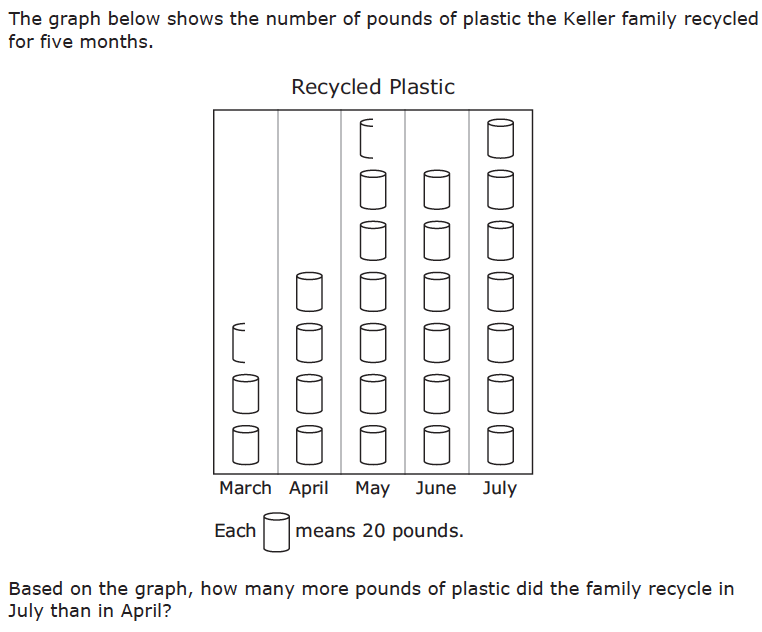 Grade 3 STAAR
Change
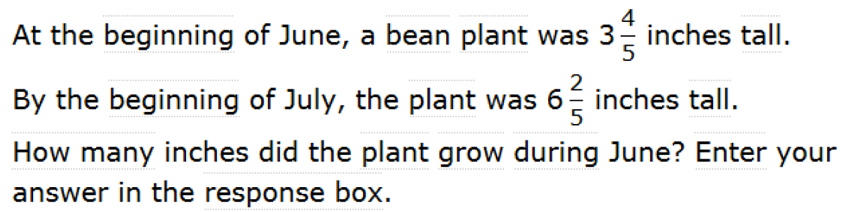 Grade 4 Smarted Balanced
Total
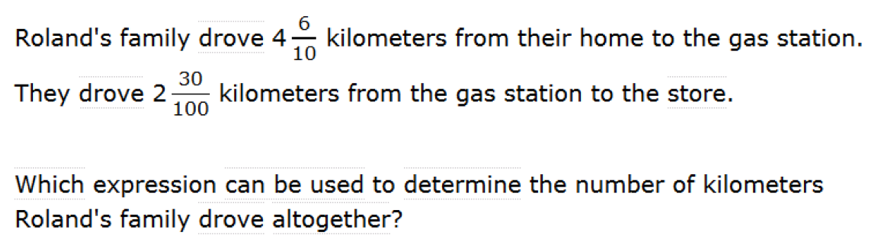 Grade 5 Smarter Balanced
Multiplicative Schemas
Equal Groups
Groups multiplied by number in each group for a product 
Scott has 2 bags of apples. There are 6 apples in each bag. How many apples does Scott have altogether? 
2 × 6 = ? 		
Scott has 12 apples. He wants to share them equally among his 2 friends. How many apples will each friend receive?
2 × ? = 12			
Scott has 12 apples. He put them into bags containing 6 apples each. How many bags did Scott use?
? × 6 = 12
Equal Groups
“Are there groups with an equal number in each group?”
Equal Groups
G		×		N 		= 		P
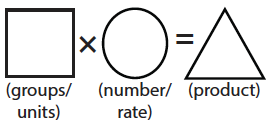 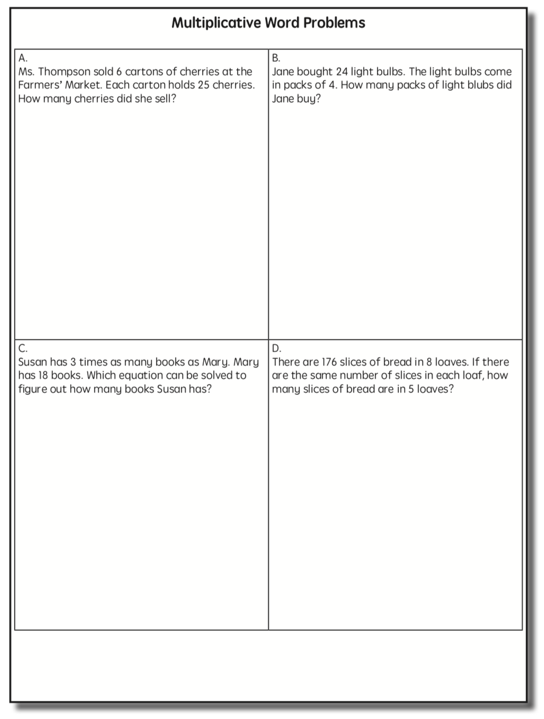 Equal Groups
Equal Groups
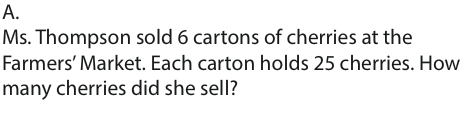 ✓
✓
G x N = P
✓
U
P
S
✓
✓
=
x
6
25
?
✓
6 x 25 = 150
✓
? = 150 cherries
Equal Groups
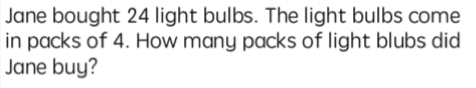 Comparison
Set multiplied by a number of times for a product
Julie picked 6 apples. Amy picked 2 times as many apples as Marcie. How many apples did Lisa pick?  
6 × 2 = ?			
Amy picked 12 apples. She picked 2 times as many apples as Julie. How many apples did Julie pick?  
? × 2 = 12			
Amy picked 12 apples, and Julie picked 6 apples. How many times as many apples did Amy pick?  
6 × ? = 12
Equal Groups
“Are there groups with an equal number in each group?”
Comparison
“Is a set compared a number of times?”
Comparison
S		×		T 		= 		P
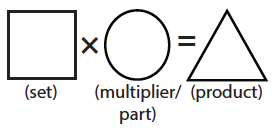 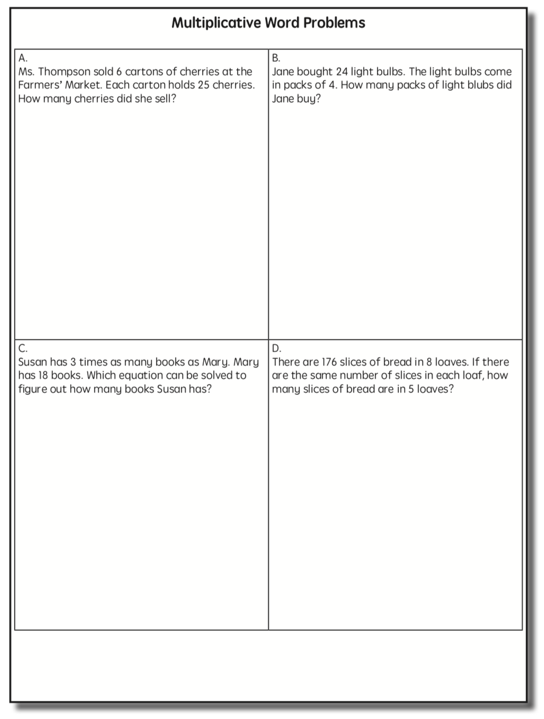 Comparison
Comparison
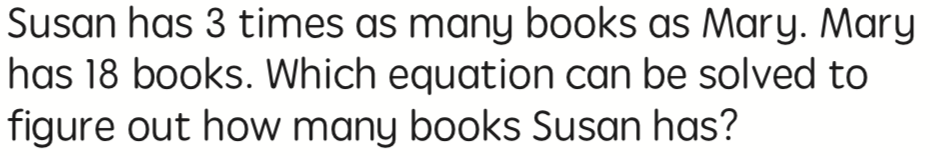 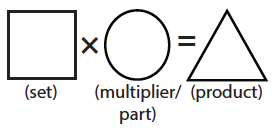 ✓
U
P
S
✓
18
3
?
✓
✓
✓
Grade 4 Smarter Balanced
? = 54 books
Ratios/Proportions
Description of relationships among quantities
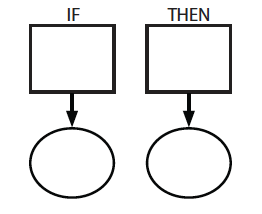 Xin et al. (2005)
Equal Groups
“Are there groups with an equal number in each group?”
Comparison
“Is a set compared a number of times?”
Ratios/Proportions
“Are there relationships among quantities - if this, then this?”
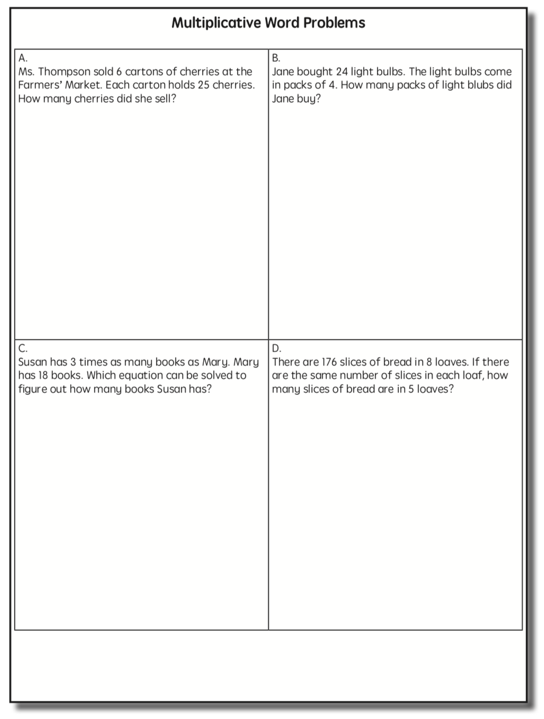 Ratios/Proportions
Ratios/Proportions
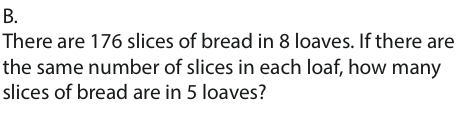 ✓
✓
✓
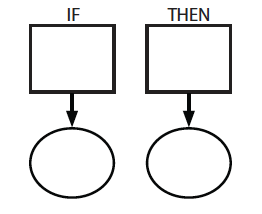 ✓
U
P
S
✓
176
?
? = 110 slices
✓
✓
✓
8
5
Let’s Review
What’s an Equal Groups problem?
What’s a Comparison problem?
What’s a Ratios/Proportions problem?
Schema Quiz Time!
Ratios/Proportions
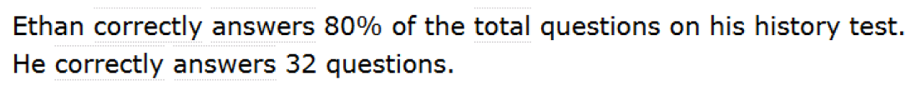 Grade 6 Smarter Balanced
Equal Groups
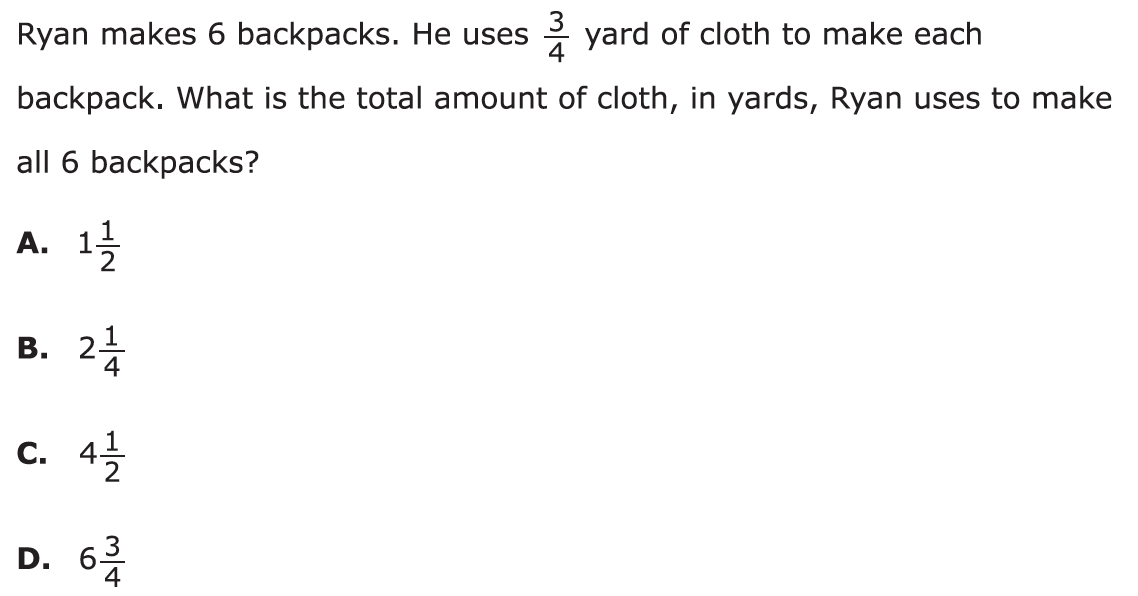 Grade 4 PARCC
Comparison
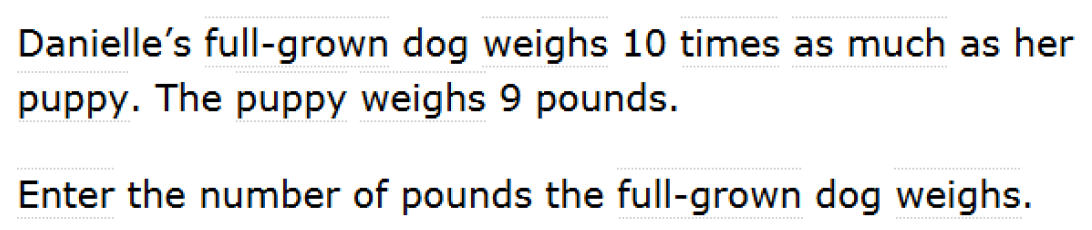 Grade 4 Smarter Balanced
Schemas
Total
Difference
Change
Equal Groups
Comparison
Ratios/Proportions
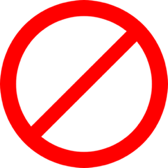 Don’t tie key words to operations
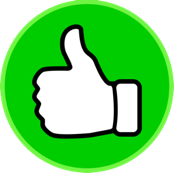 Do have an attack strategy
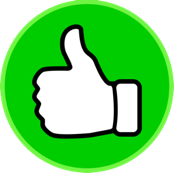 Do teach word-problem schemas
How do you teach problem solving?
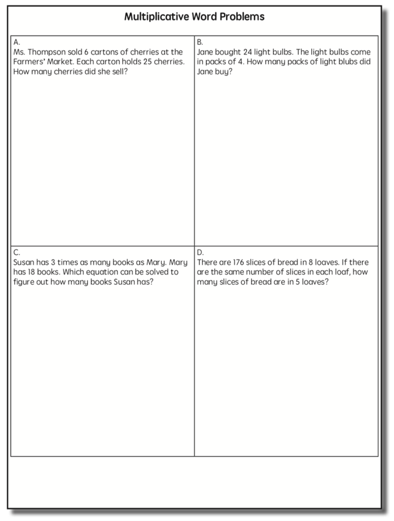 Don’t use key words tied to operations
Do teach students an attack strategy
Do teach students schemas
Instructional Platform
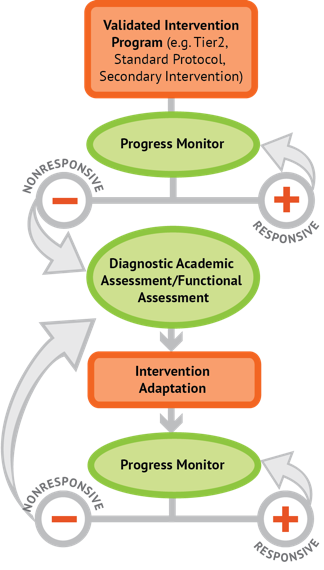 INSTRUCTIONAL DELIVERY
Explicit instruction
Precise language
Multiple representations
INSTRUCTIONAL STRATEGIES
Fluency building
Problem solving instruction
https://intensiveintervention.org/intensive-intervention-math-course
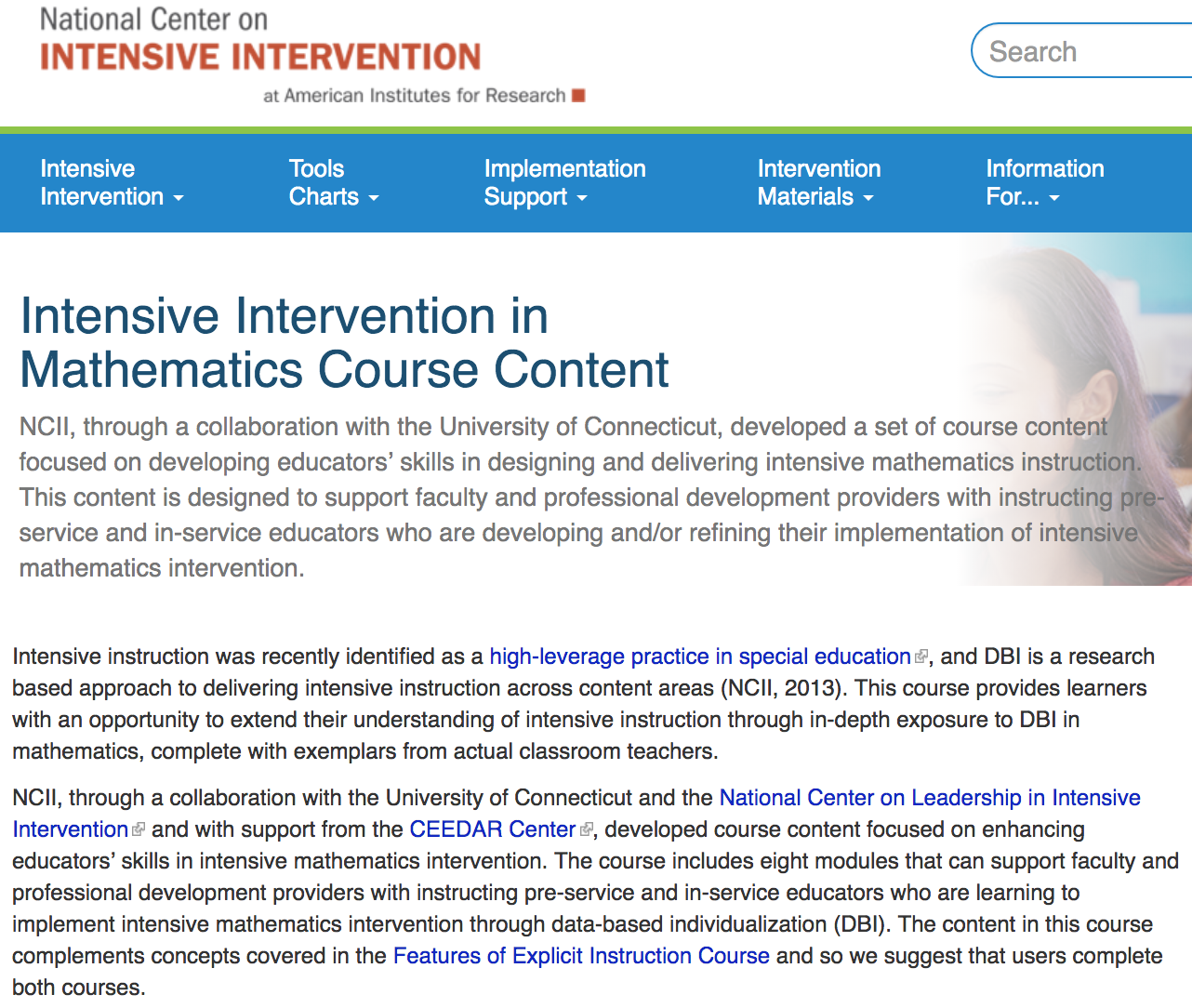 https://www.amazon.com/Teaching-Math-Middle-School-Students/dp/1598572741
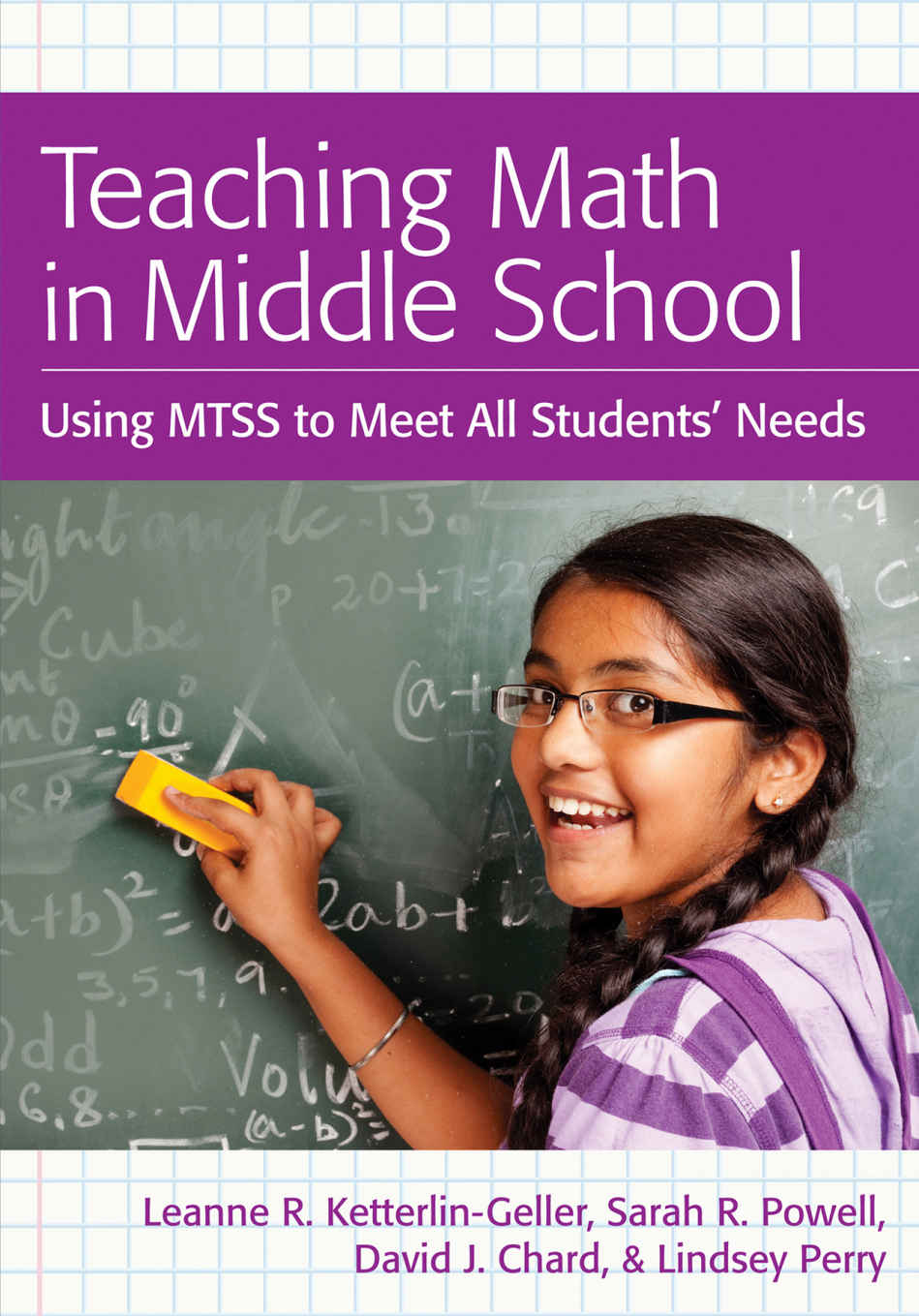 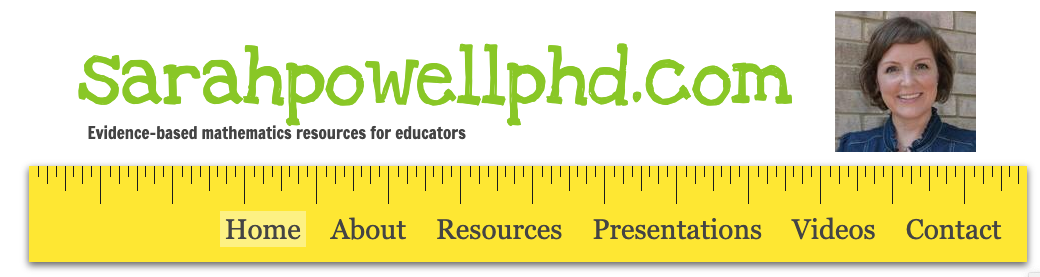 srpowell@austin.utexas.edu

@sarahpowellphd
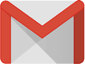 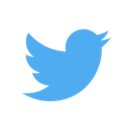 119